Государственное бюджетное дошкольное образовательное 
учреждение  детский сад №95 «Подсолнух»
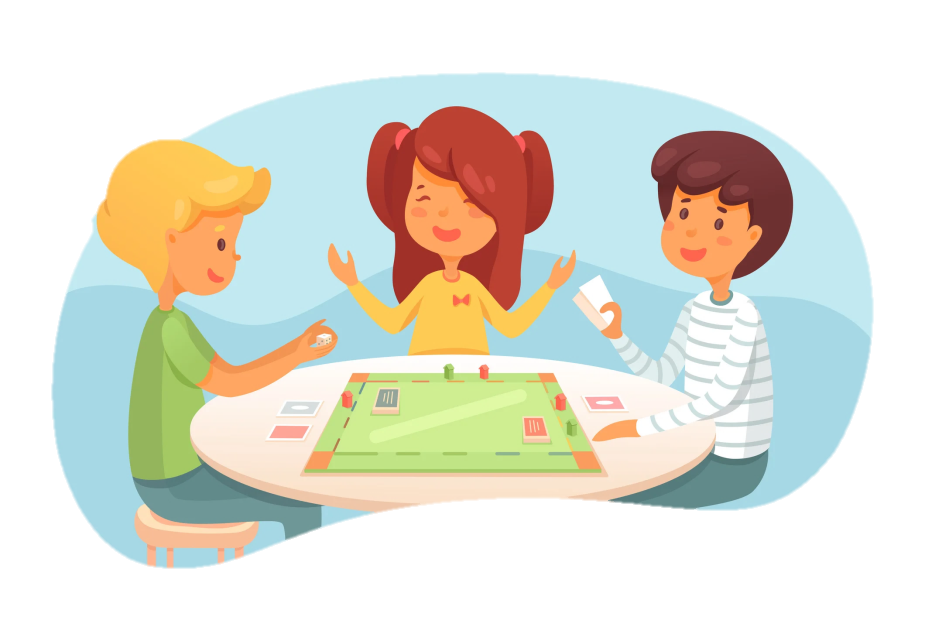 Развивающая настольная игра
«Семейный Бюджет»
Автор разработчик: 
Долбиева Анастасия Вячеславовна воспитатель 1 квалификационной категории
Г. Санкт-Петербург
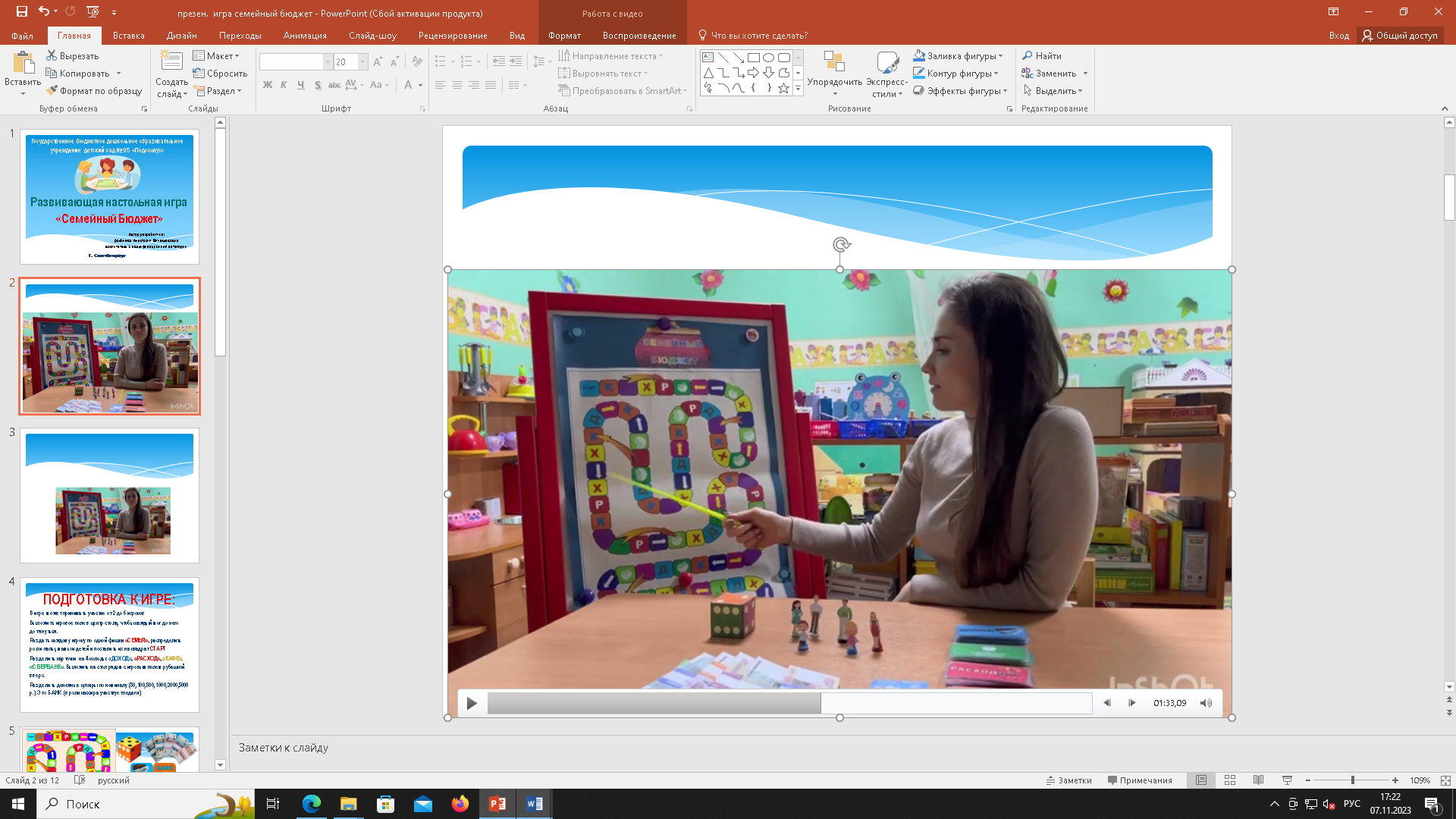 ПОДГОТОВКА К ИГРЕ:
В игре может принимать участие от 2 до 6 игроков
Выложить игровое поле в центр стола, чтобы каждый мог до него дотянуться.
Раздать каждому игроку по одной фишки «СЕМЬЯ», распределить роли папы, мамы и детей и поставить их на квадрат СТАРТ
Разделить карточки  на 4 колоды: «ДОХОД», «РАСХОД», «КАФЕ», «СБЕРБАНК». Выложить на стол рядом с игровым полем рубашкой вверх.
Разделить денежные купюры по номиналу (50,100,500,1000,2000,5000 р.) Это БАНК  (в роли кассира участвует педагог)
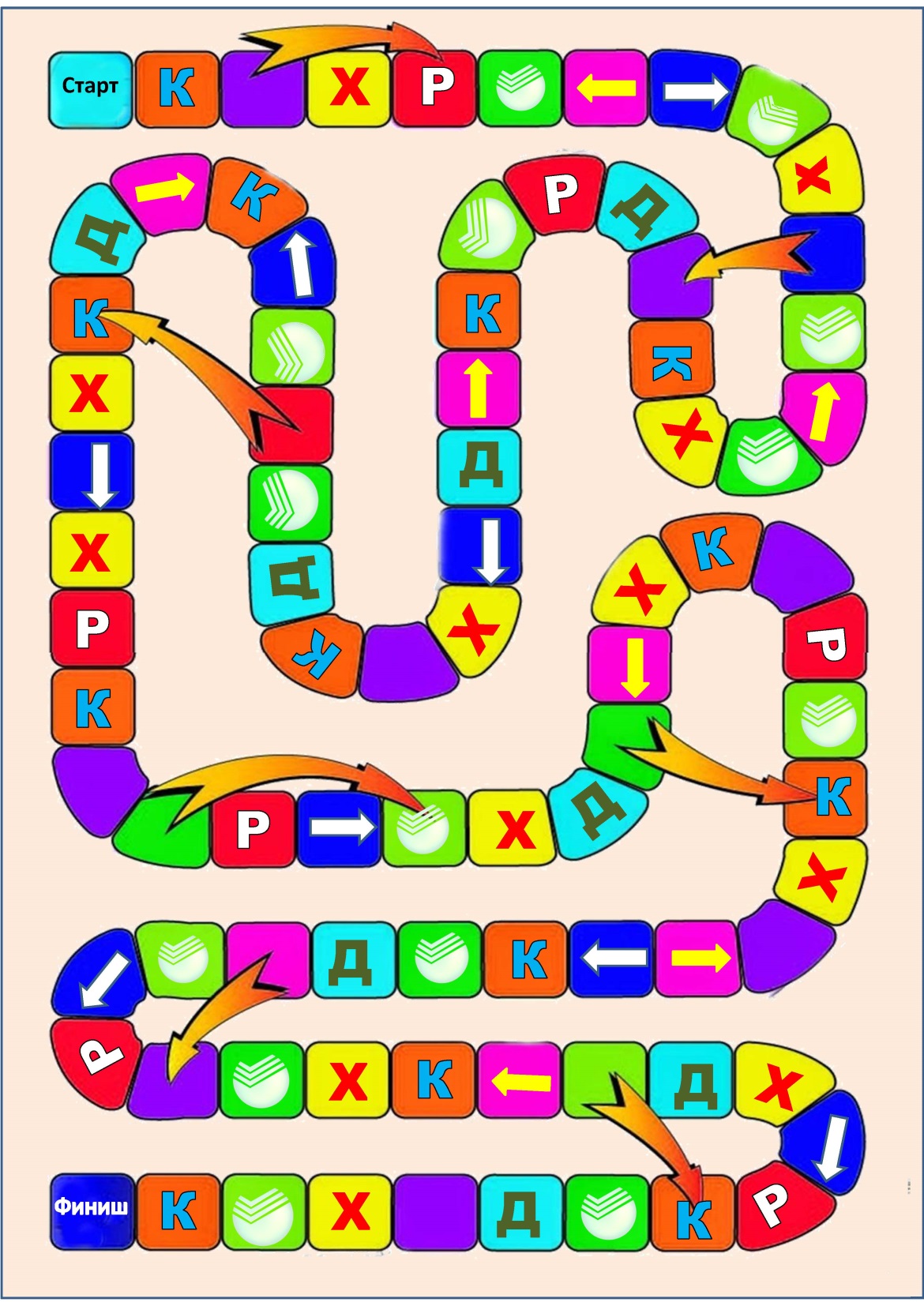 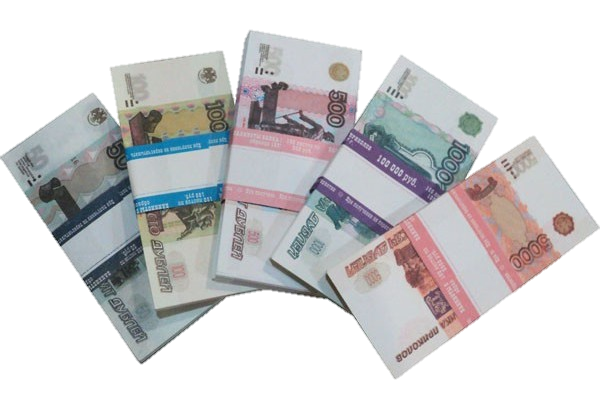 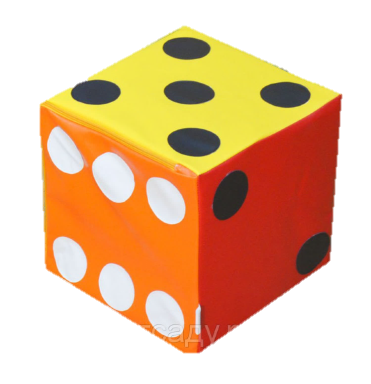 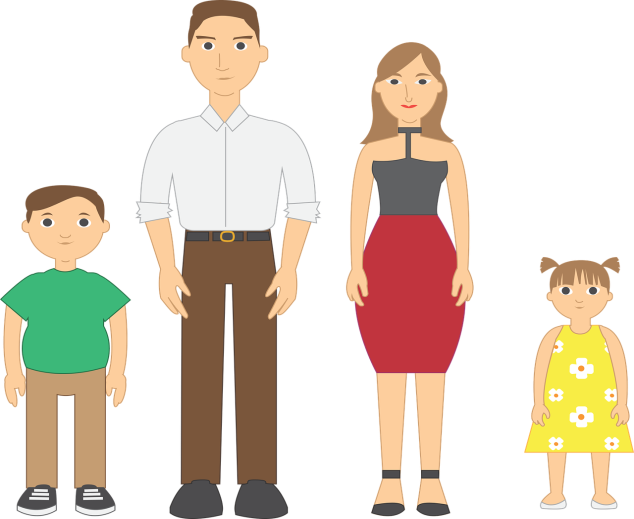 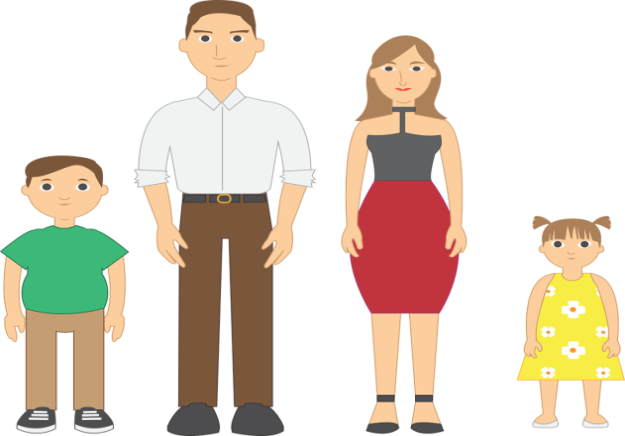 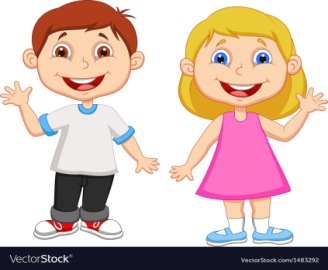 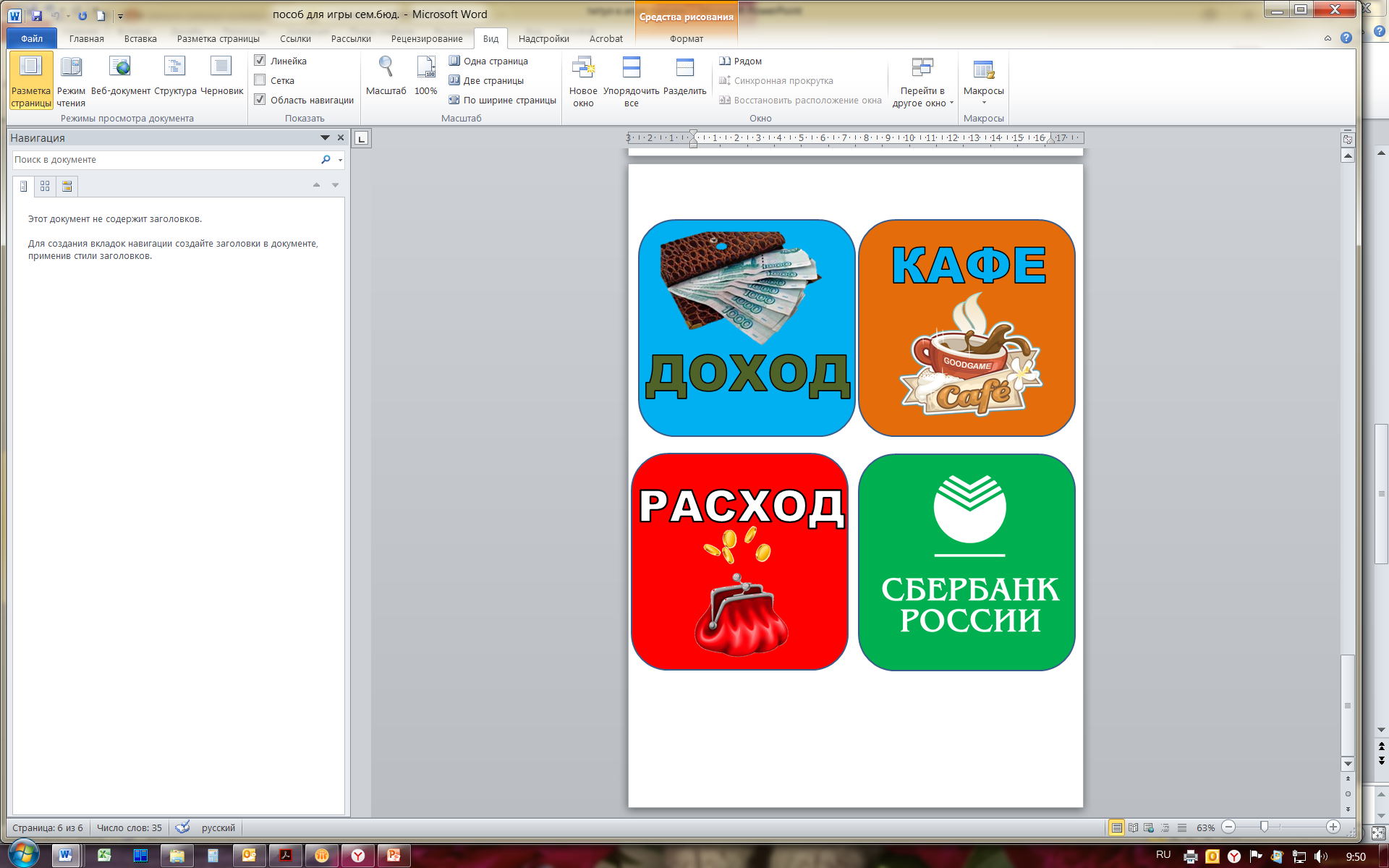 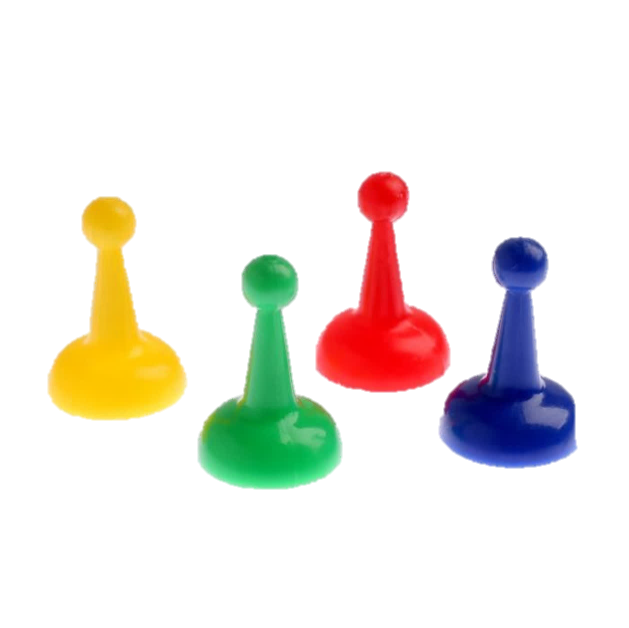 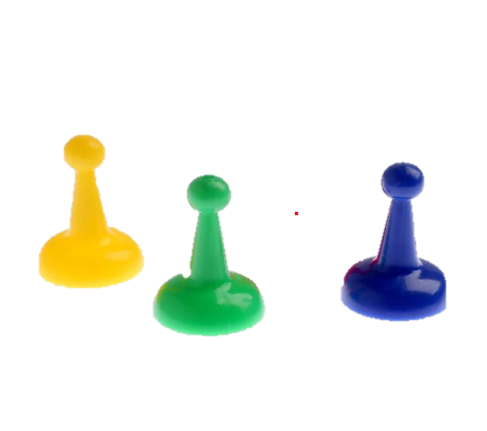 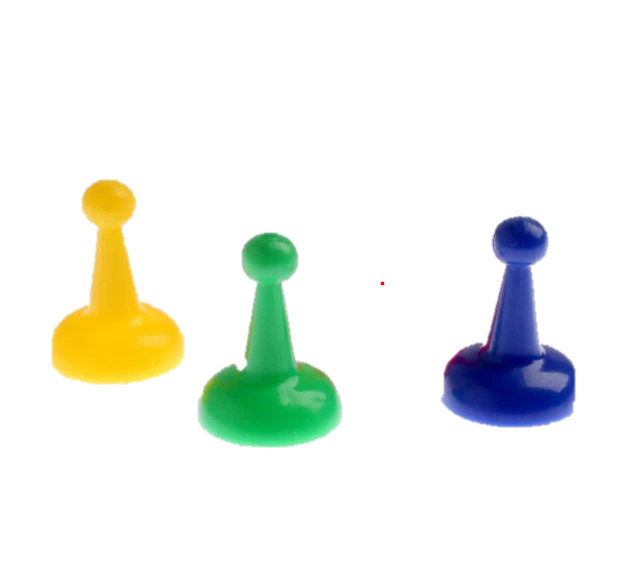 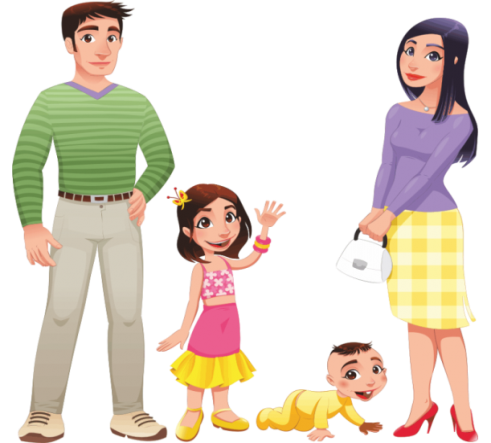 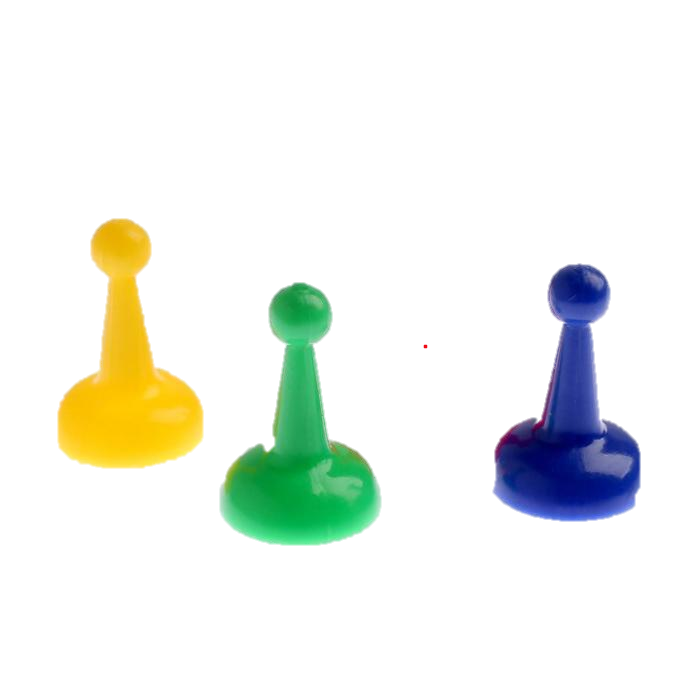 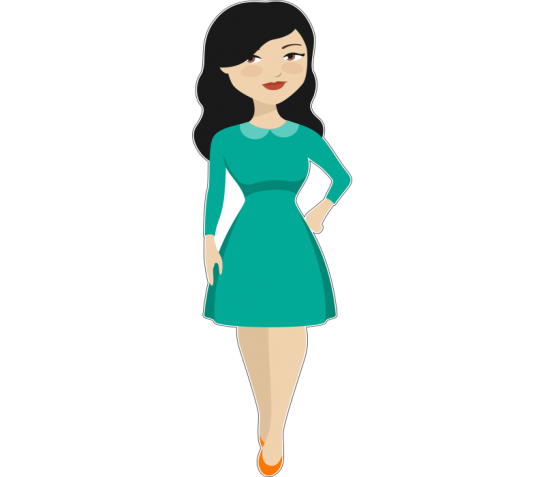 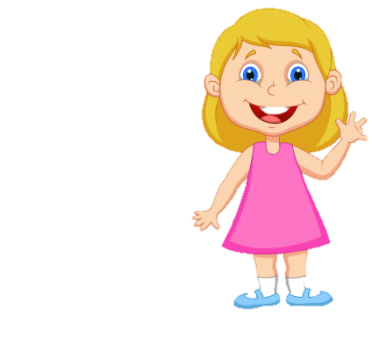 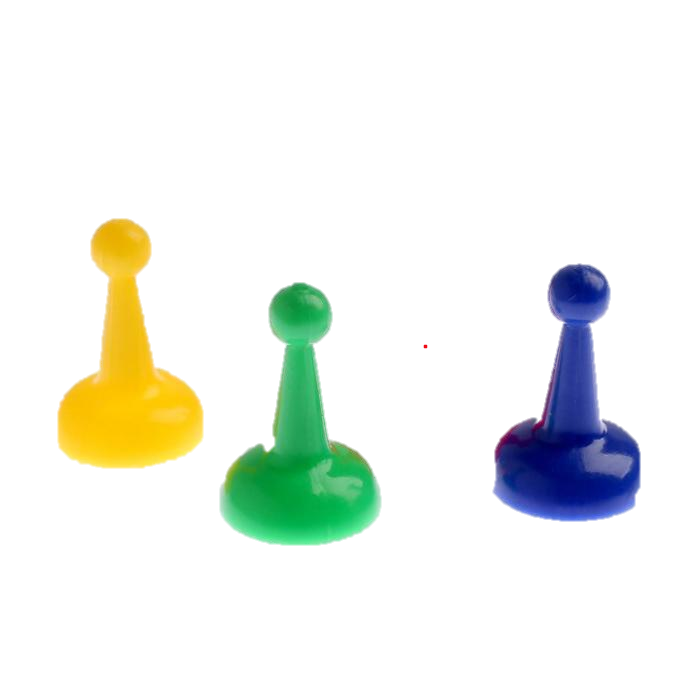 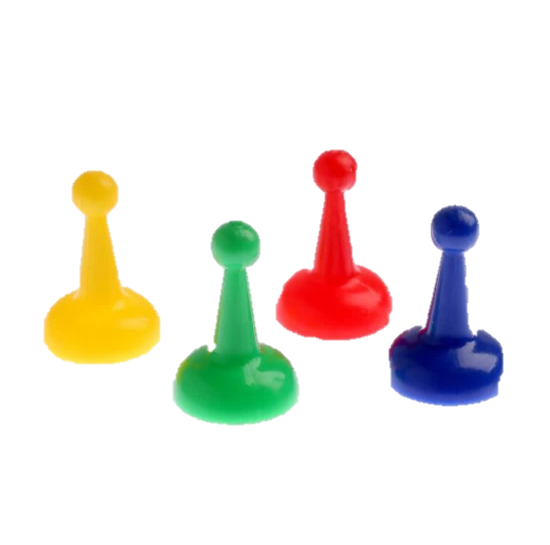 ХОД ИГРЫ:

Кассир берет из банка деньги и раздает  каждому игроку по 5000 р. 
Далее все игроки, поочередно бросают кубик и передвигают свою фишку на количество ходов, соответствующее значению, выпавшему на кубике.  
Игроки должны выполнить  все действия, встречающиеся у них на пути.  Если  у игрока не хватает денег, то он берет деньги в долг у кассира (банкира), а на финише отдает сумму, которую взял.  
Если игрок останавливается на квадрате:
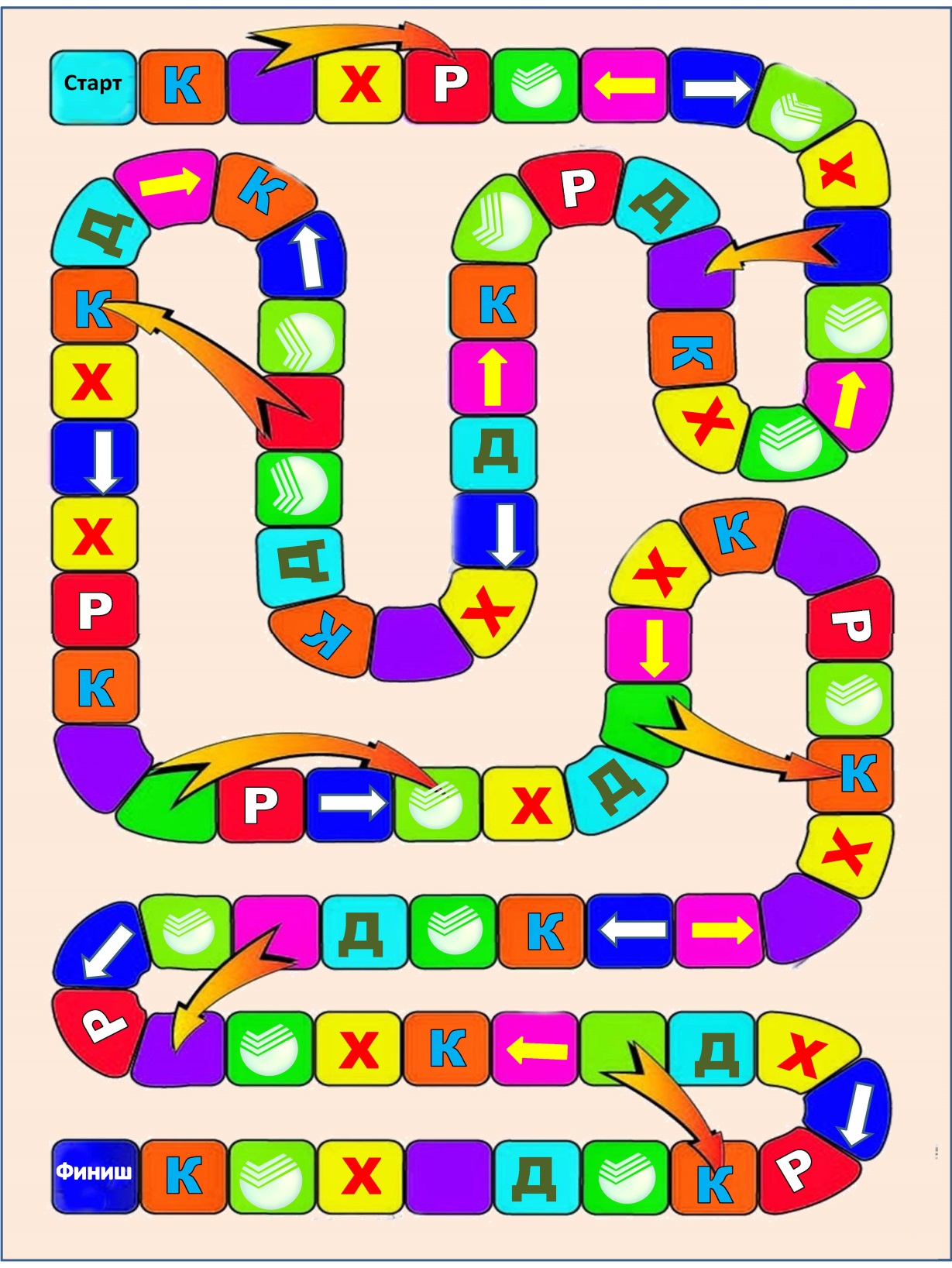 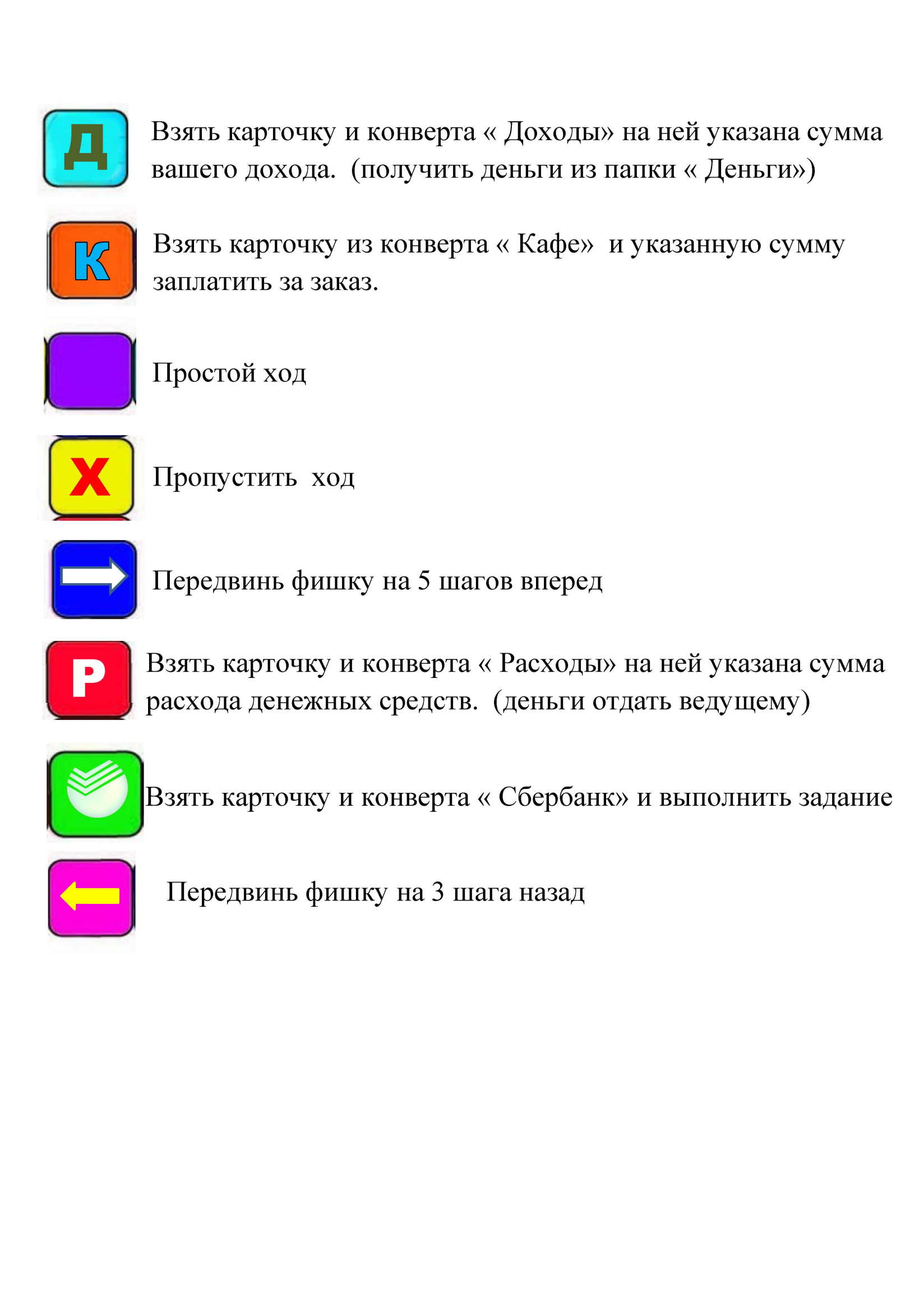 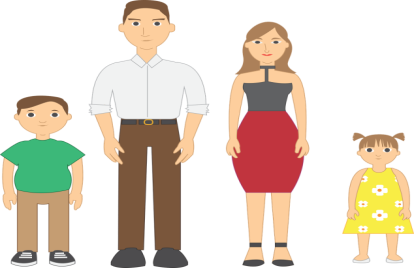 ДОХОД
Встав на этот квадрат, игрок вытаскивает из колоды «Доход» карту, кладет ее перед собой, а кассир выдает сумму согласно вытянутой карте.
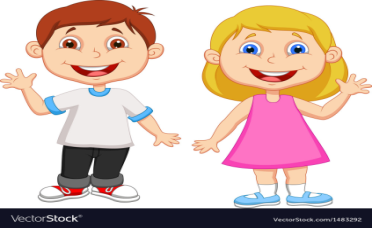 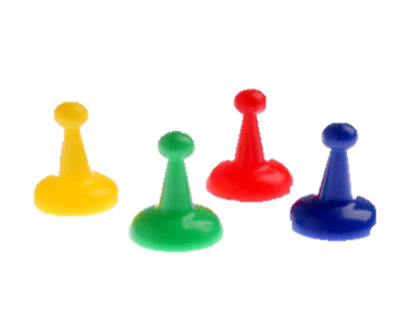 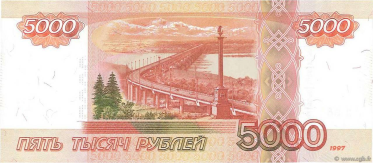 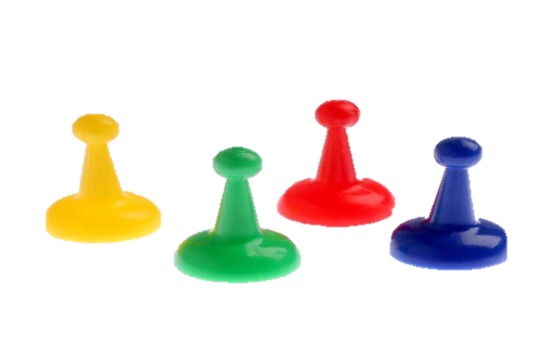 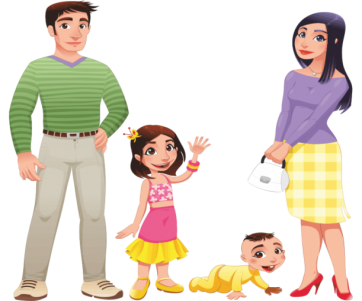 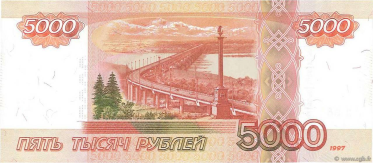 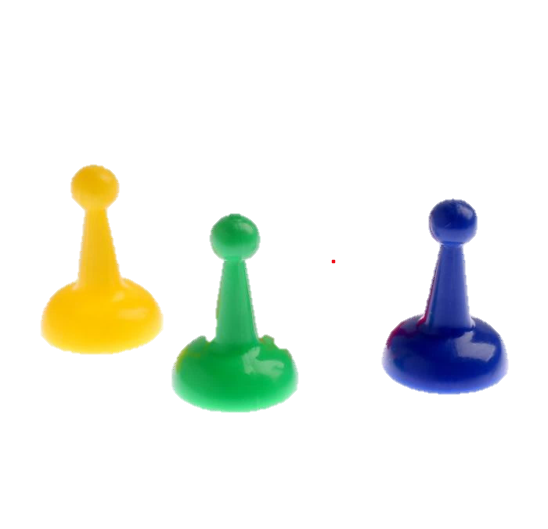 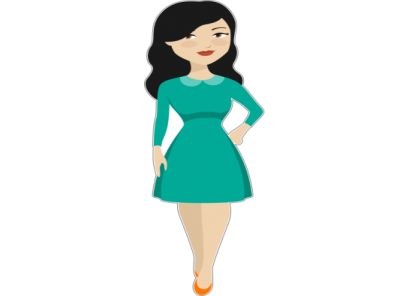 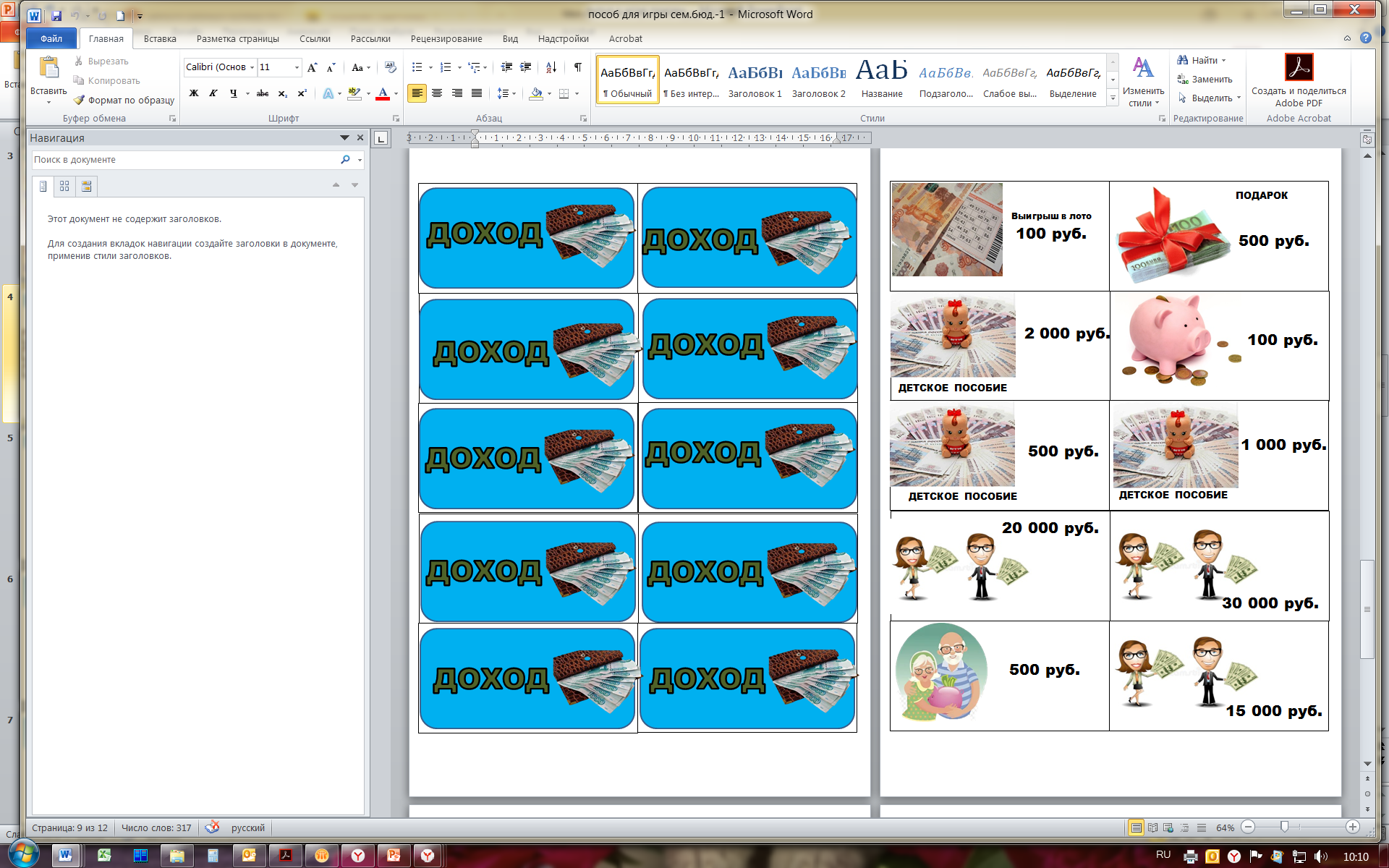 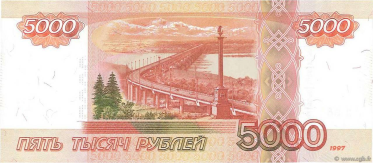 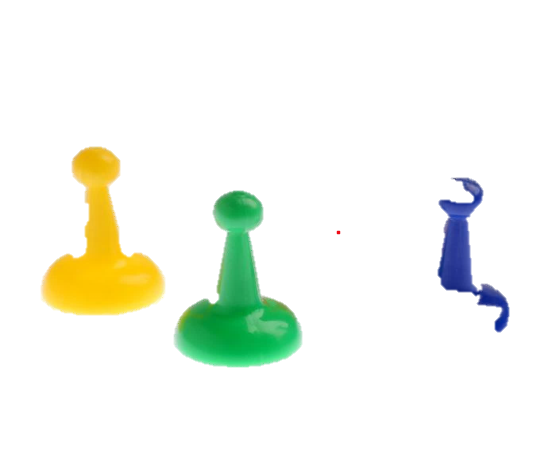 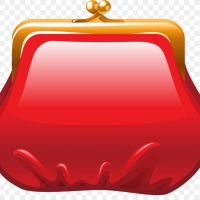 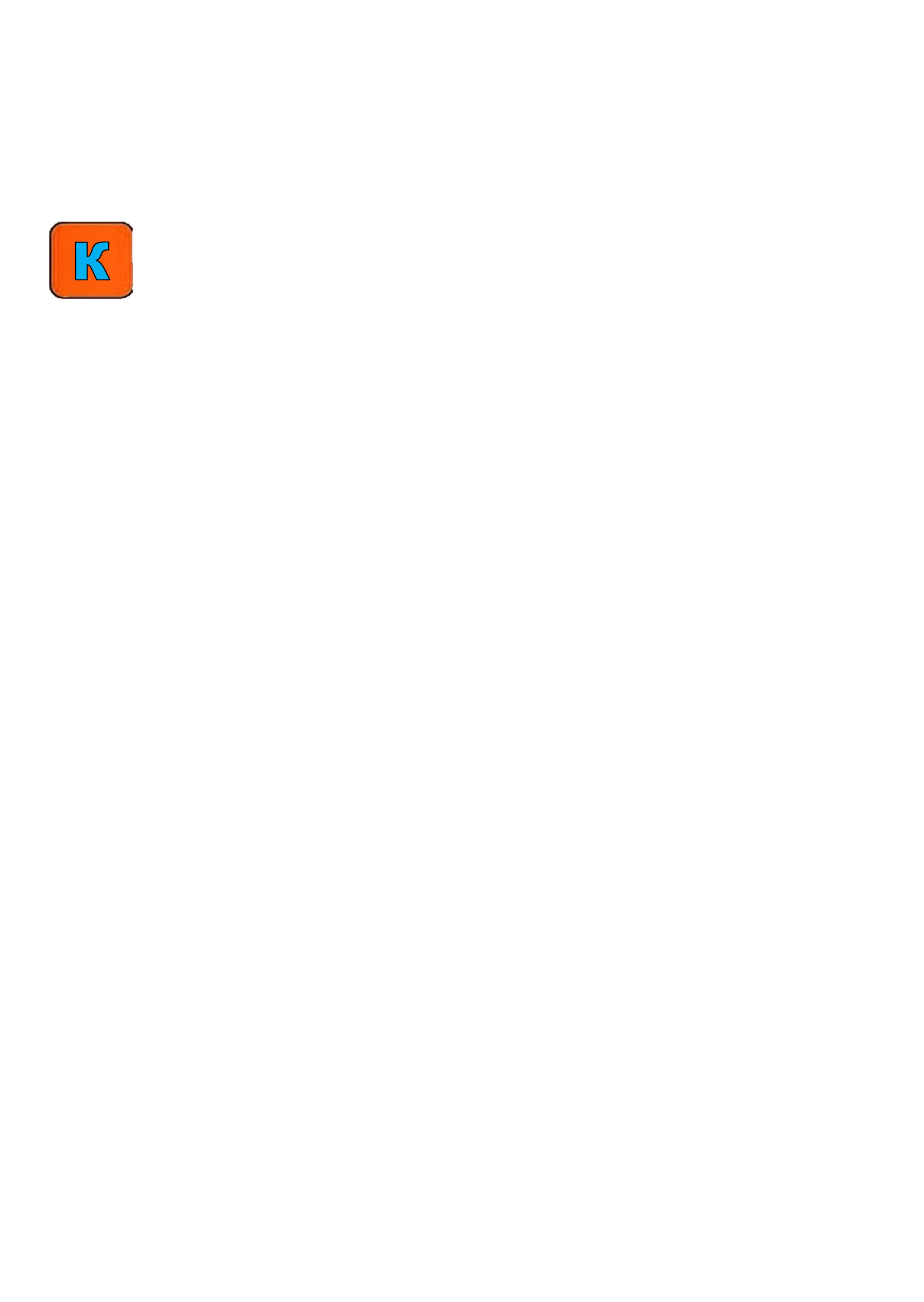 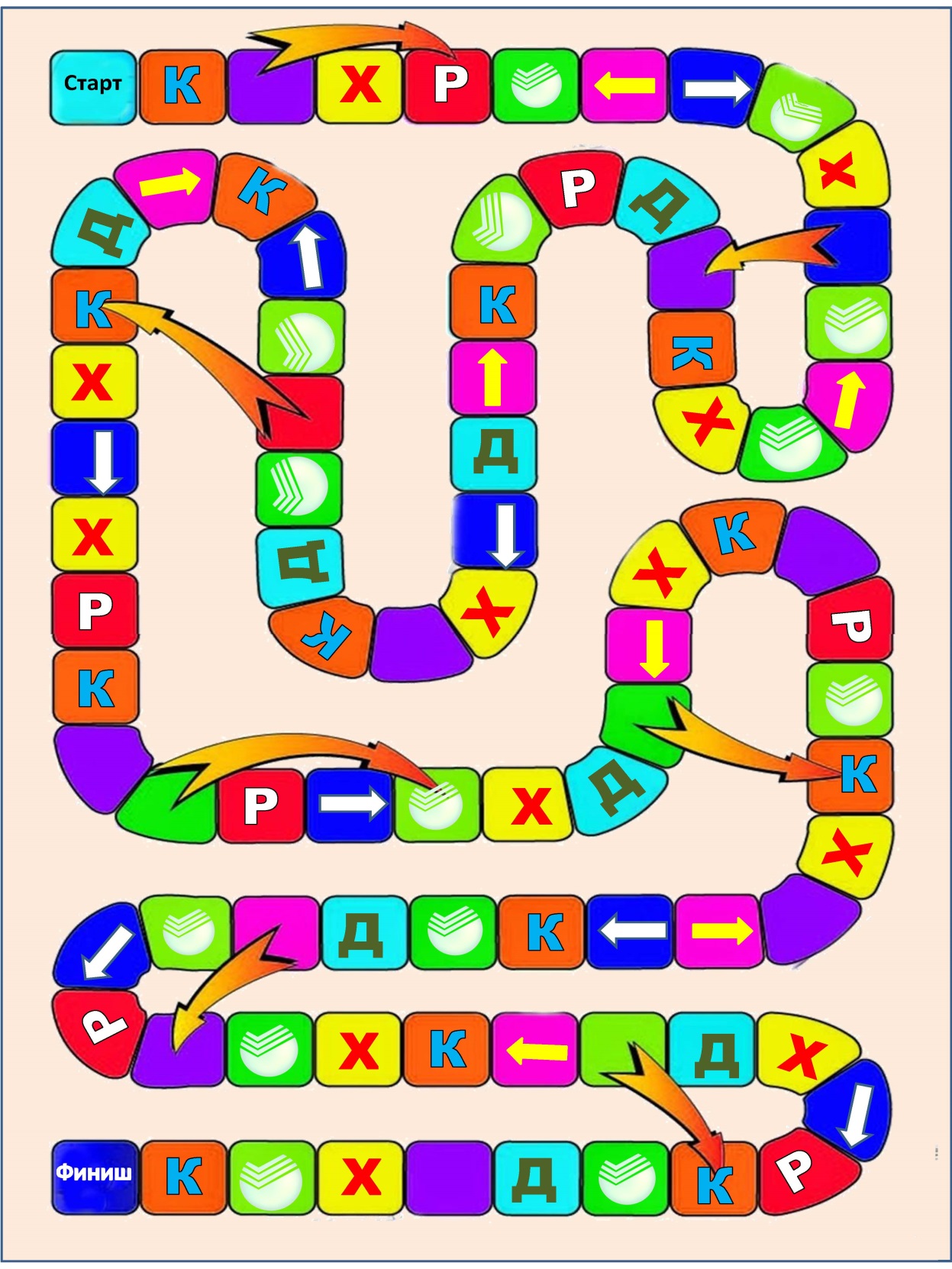 КАФЕ
 Встав на этот квадрат, игрок вытаскивает из колоды «Кафе» карту и  выбирает, будут ли  потрачены деньги  из семейного бюджета или нет на заказ. При оплате деньги вносятся в кассу, при отказе заплатить за заказ игрок пропускает ход.
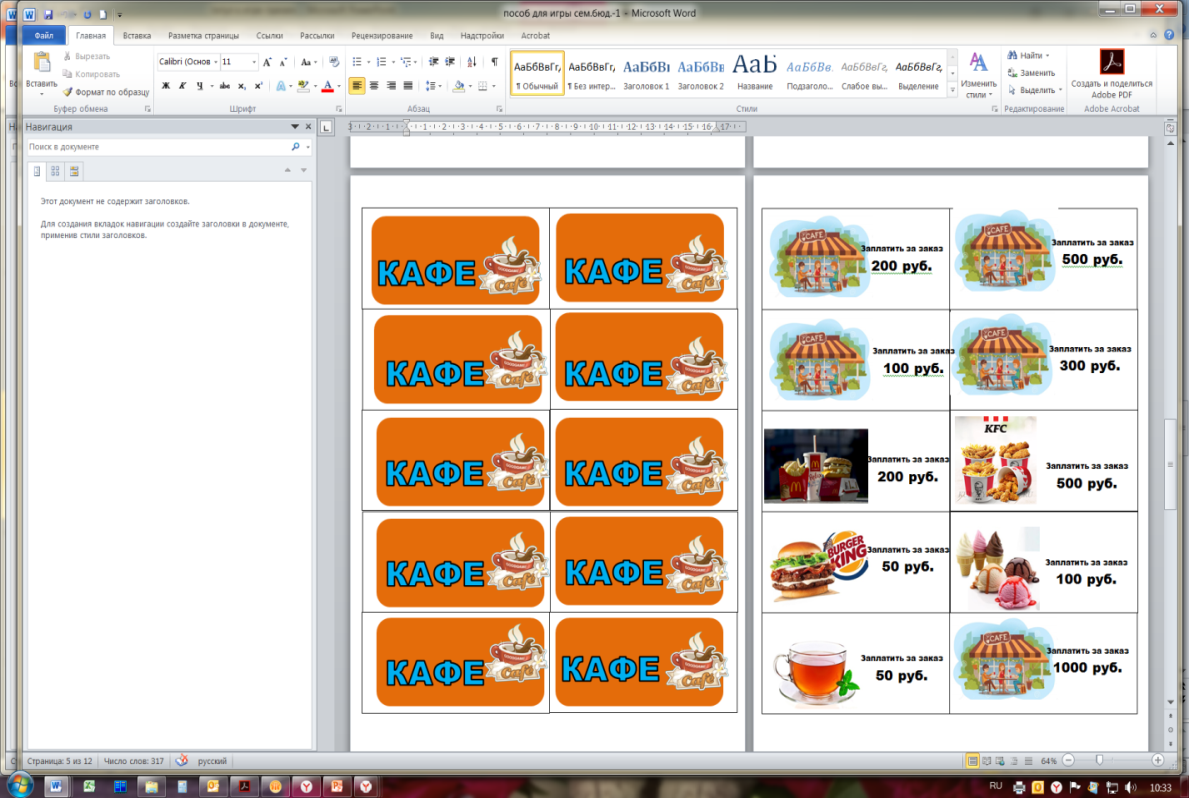 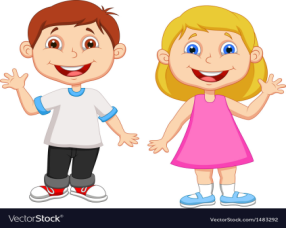 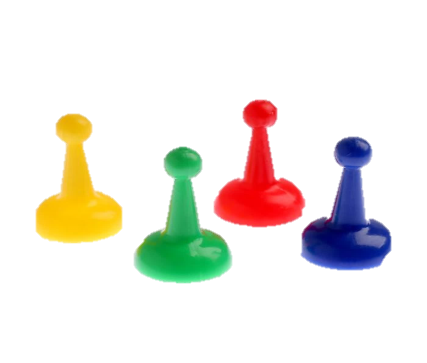 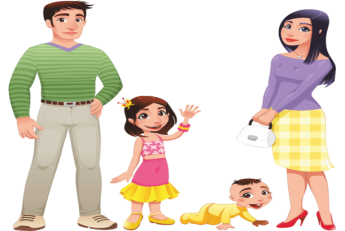 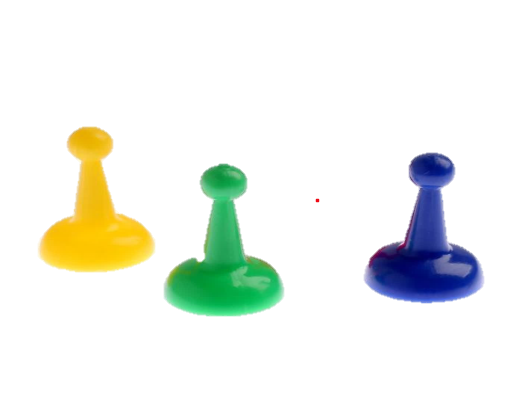 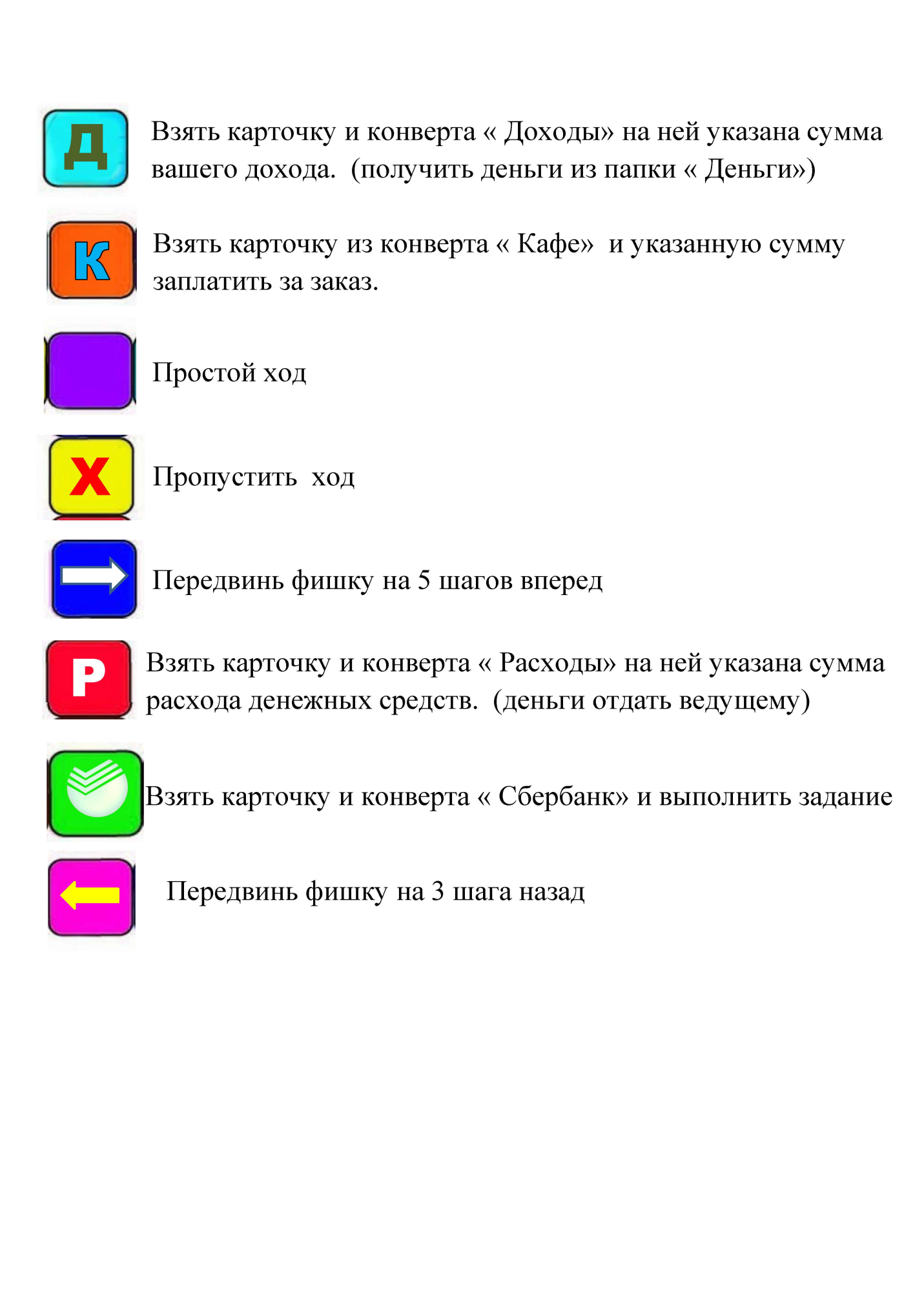 СБЕРБАНК
  Встав на  этот квадрат, игрок вытаскивает из колоды «Сбербанк» карту, и выполняет действия. Игрок может либо получить деньги, либо   отдать.
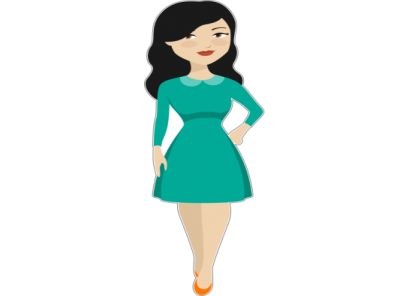 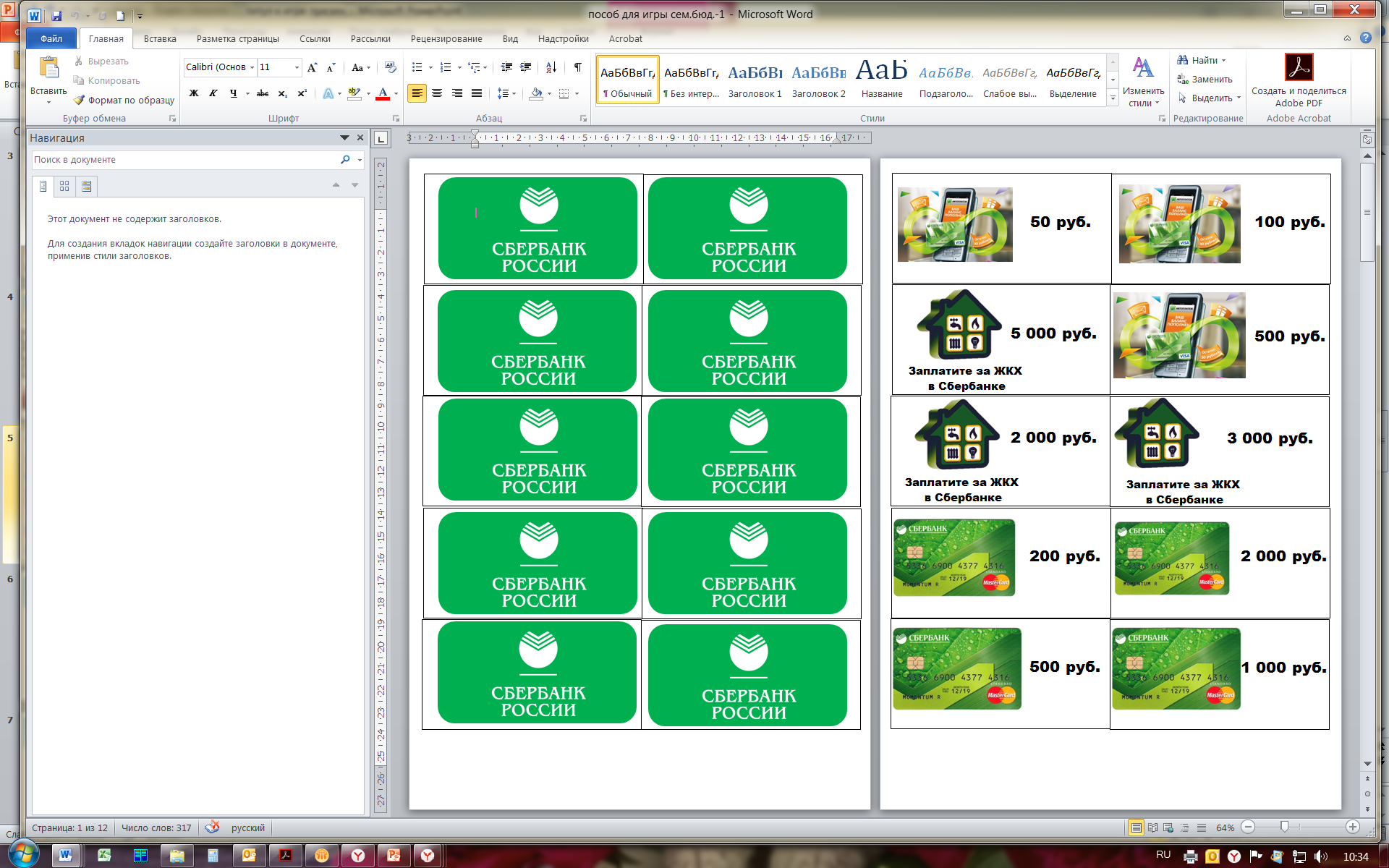 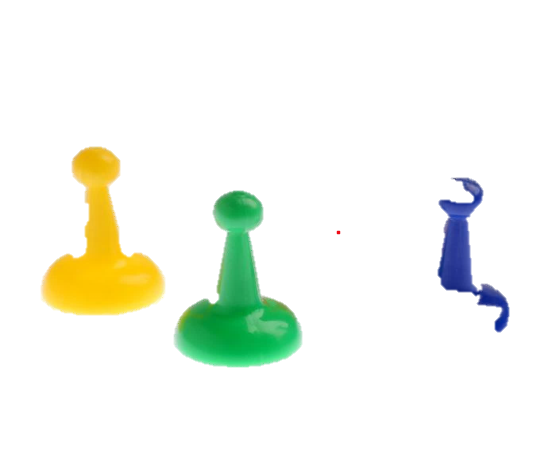 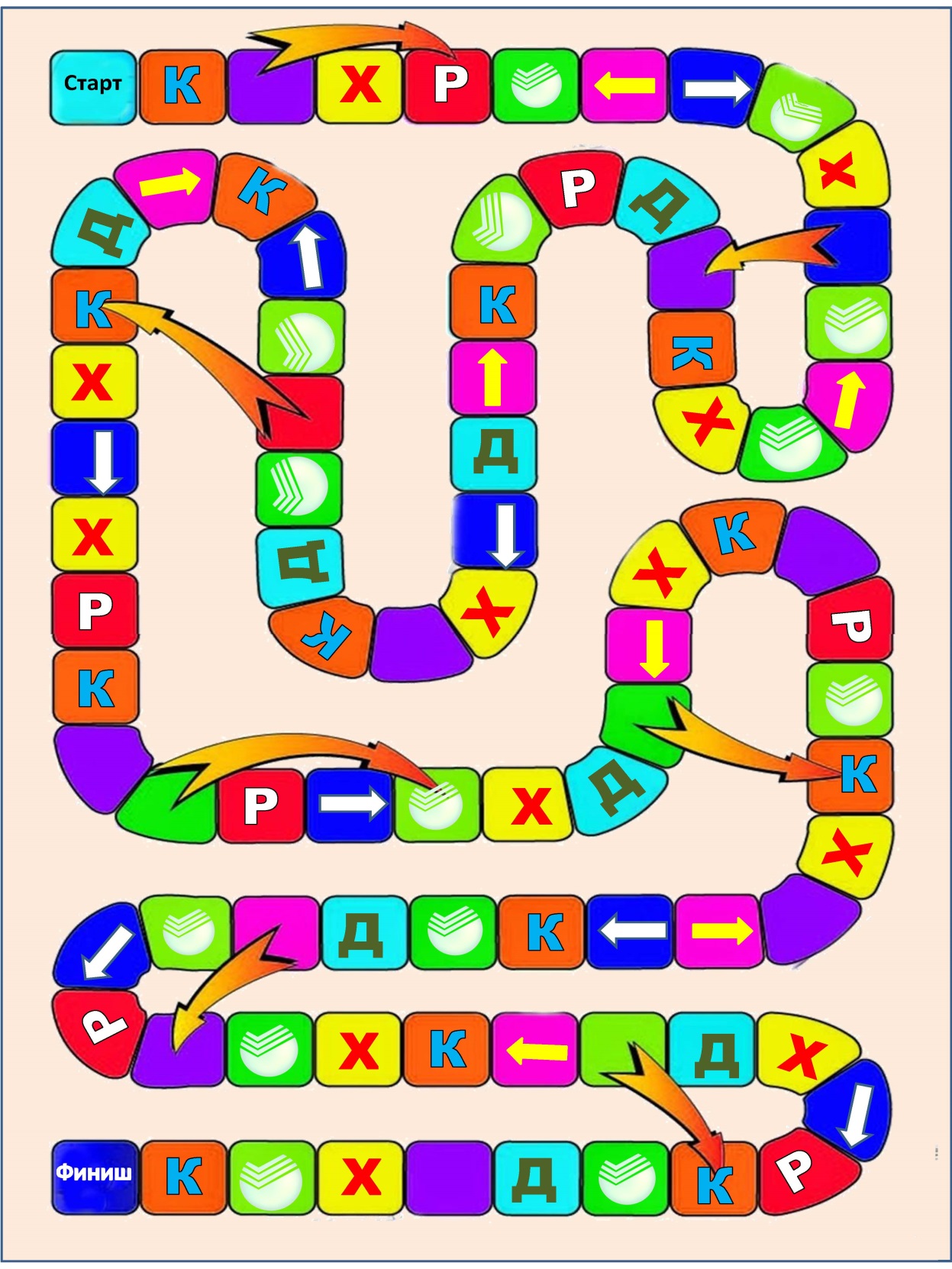 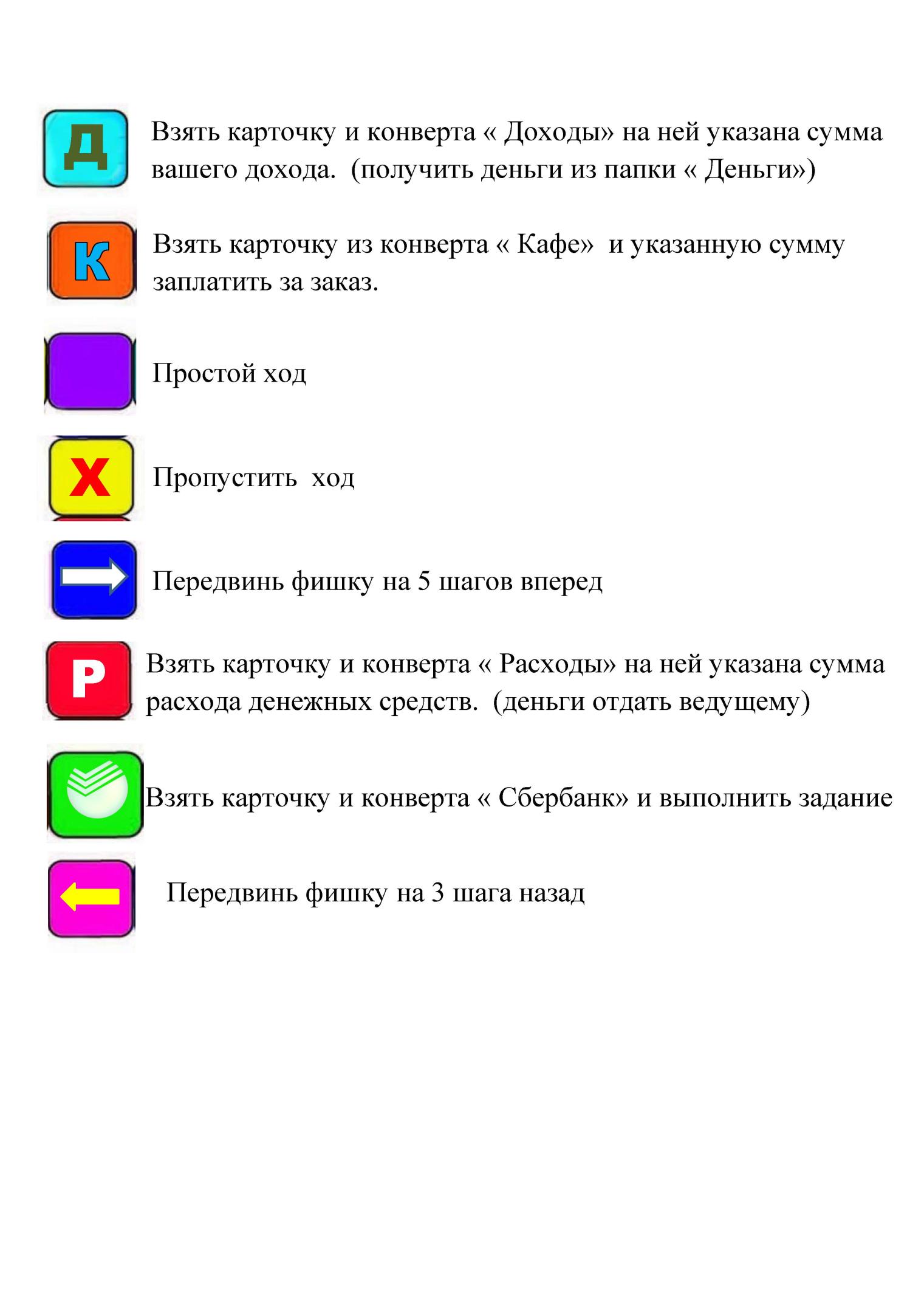 Встав на этот квадрат, игрок вытаскивает из колоды «Расход» карту и  выбирает, будут ли  потрачены деньги  из семейного бюджета или нет. При оплате деньги вносятся в кассу, при отказе заплатить игрок пропускает ход.   Обязательные действия  «Покупка продуктов»
РАСХОД
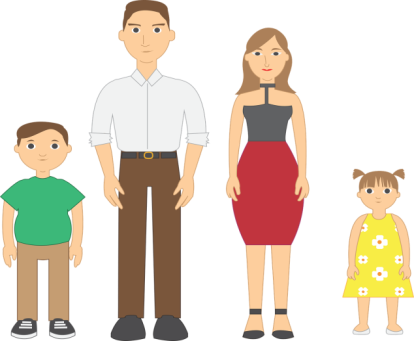 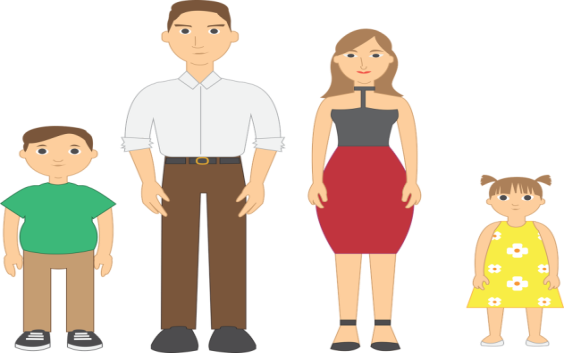 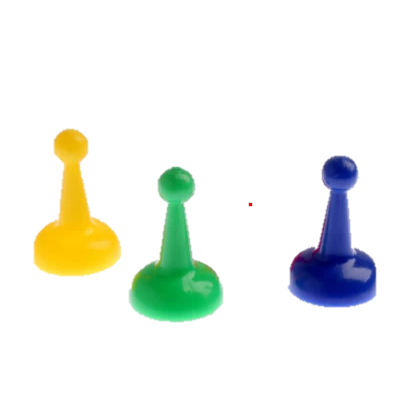 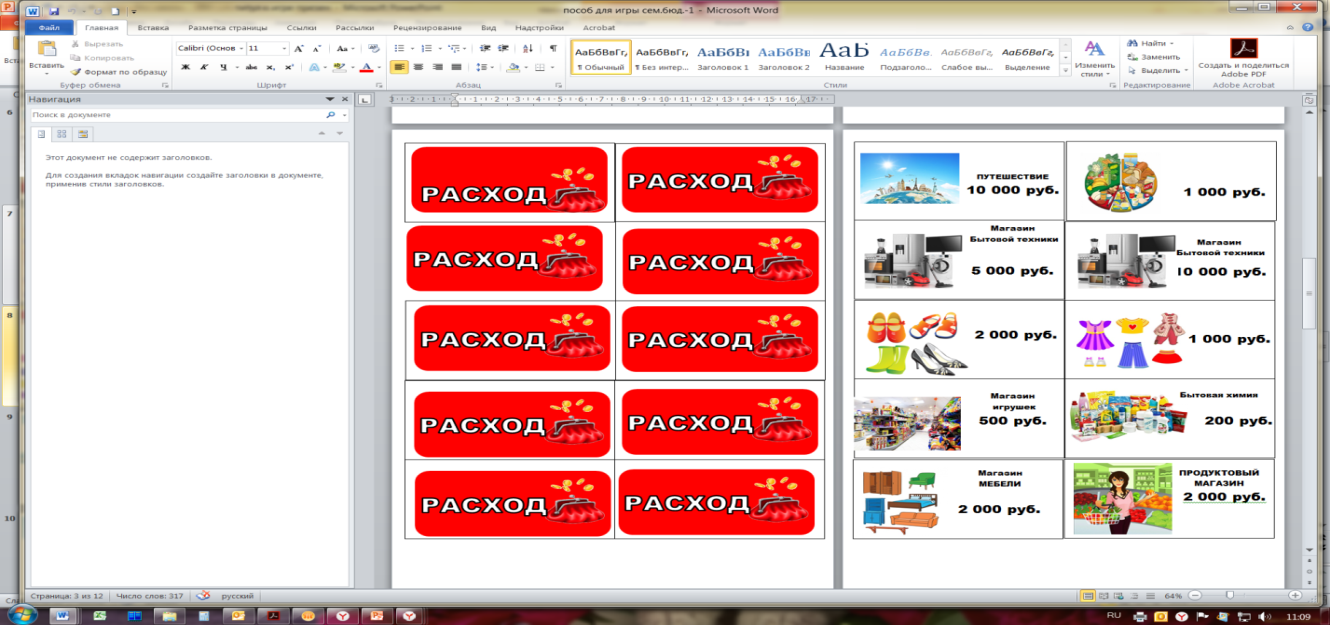 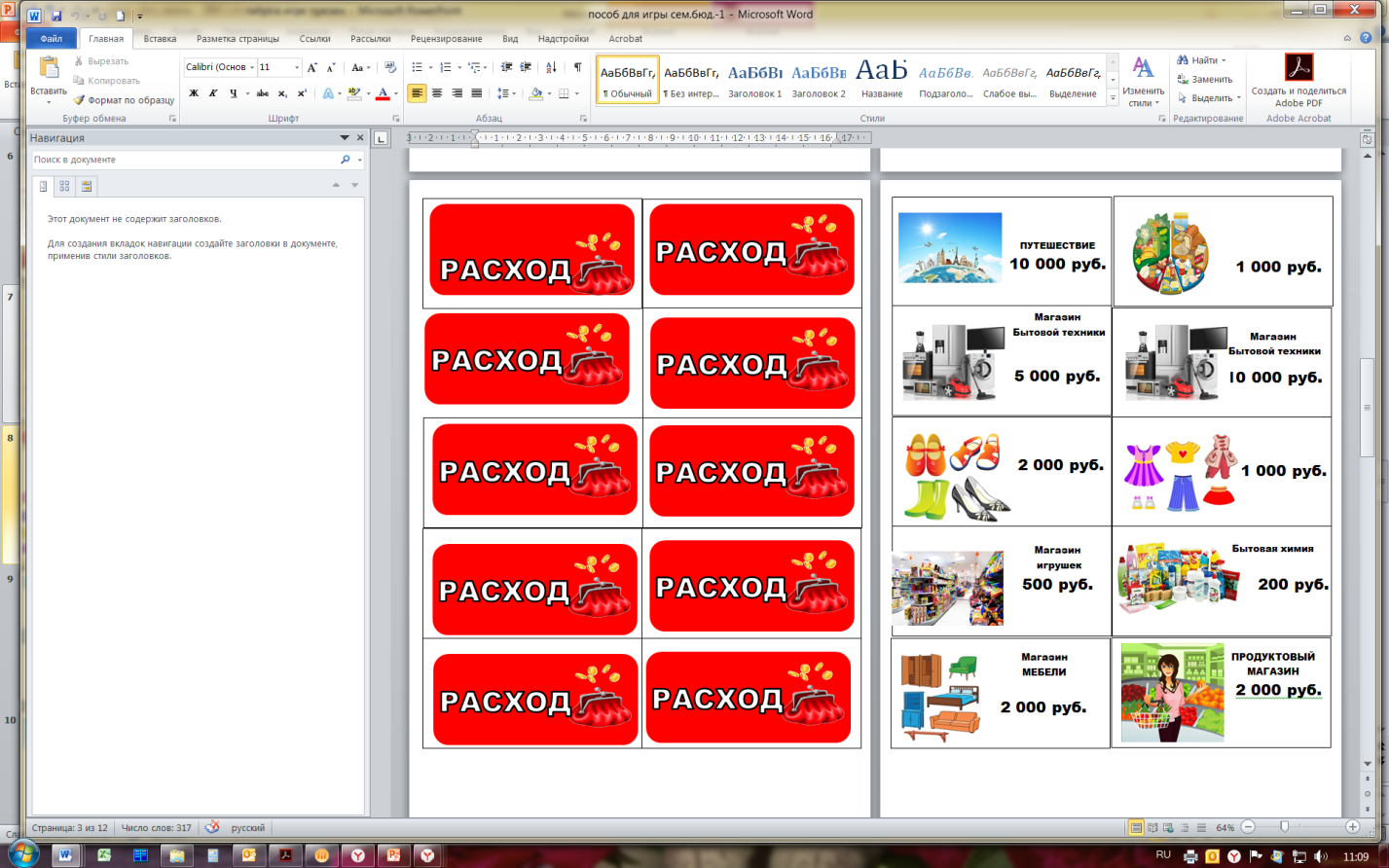 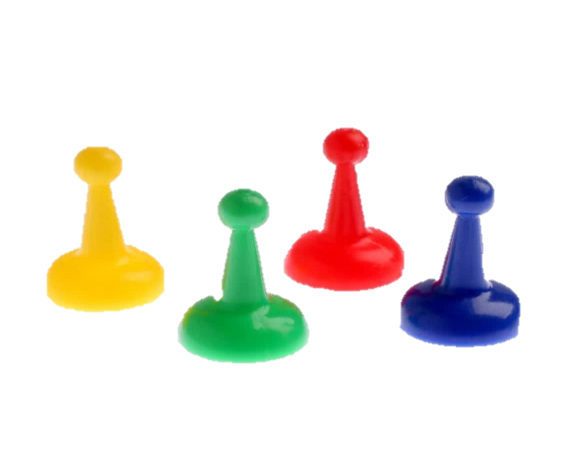 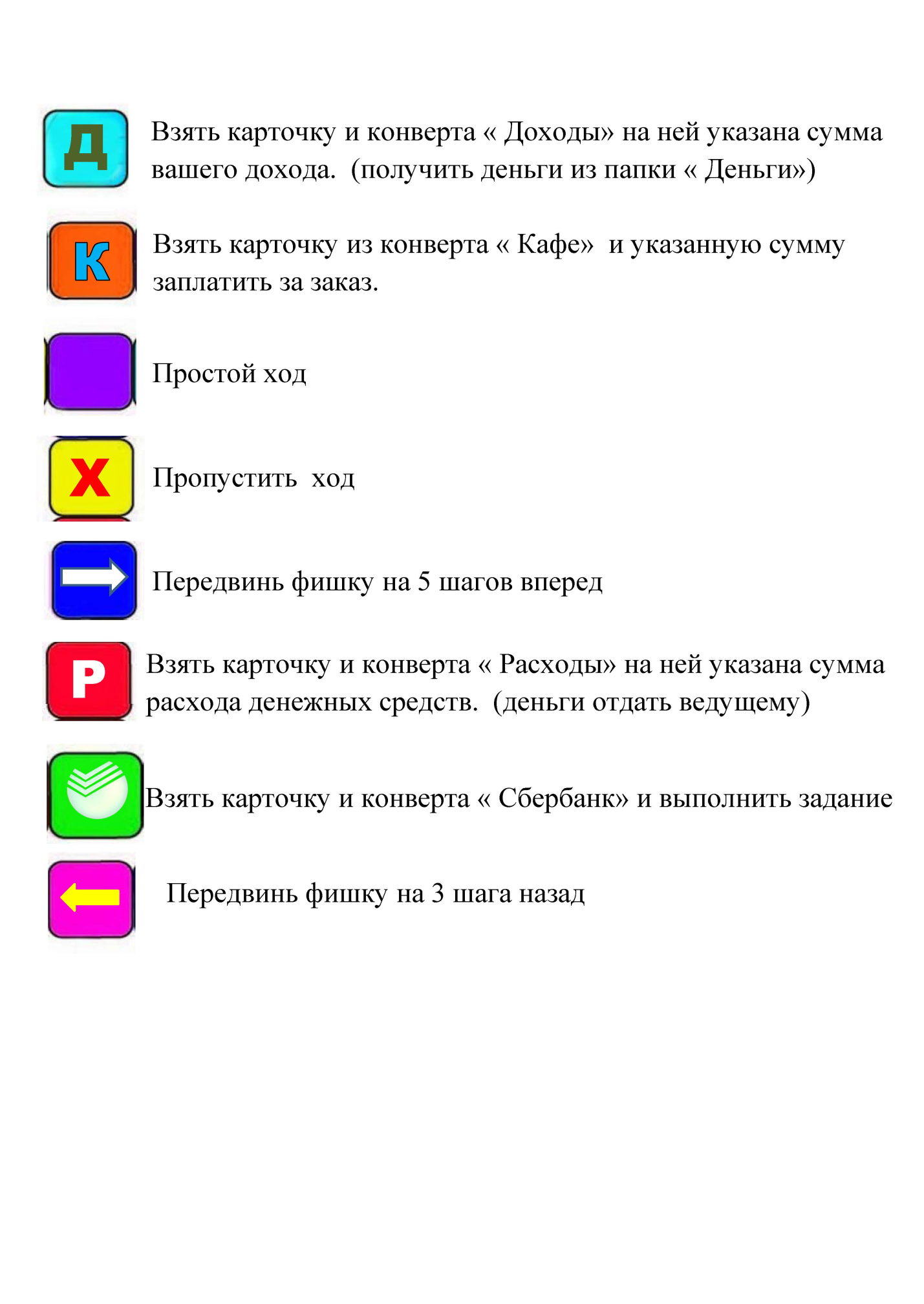 Встав на квадрат с данным изображением, игрок  передвигает фишку на 3 квадрата назад.

Встав на квадрат с данным изображением, игрок  передвигает фишку на 5 квадратов вперед
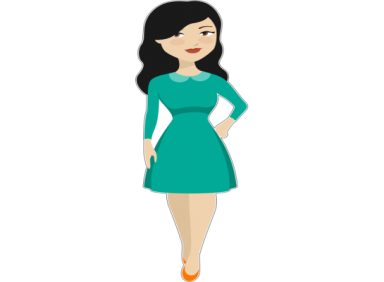 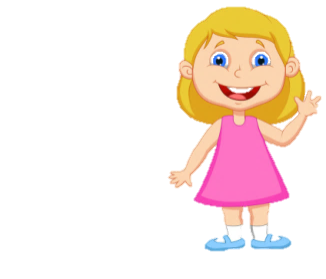 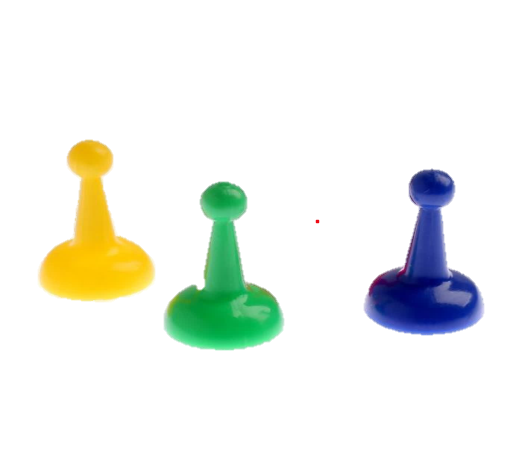 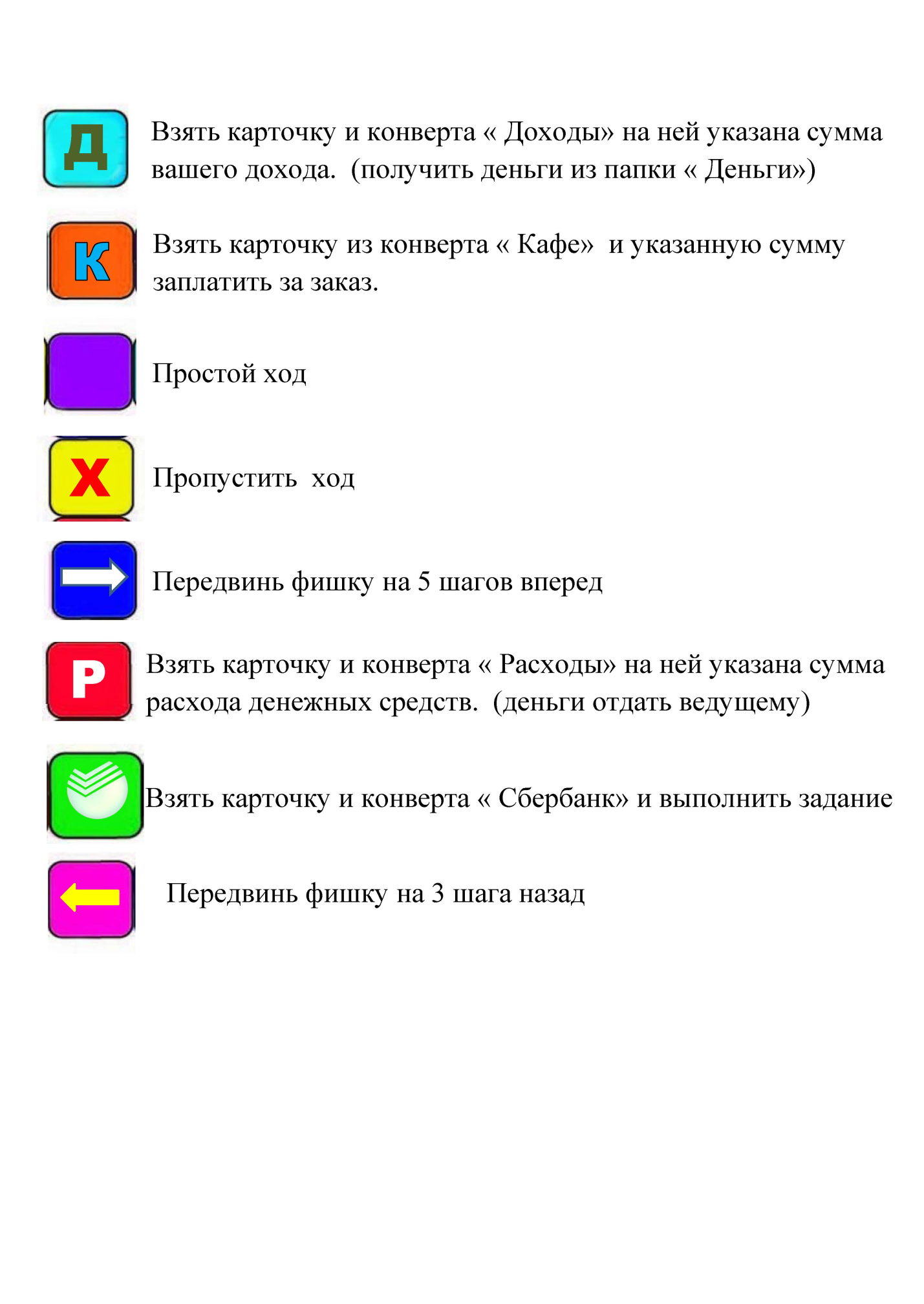 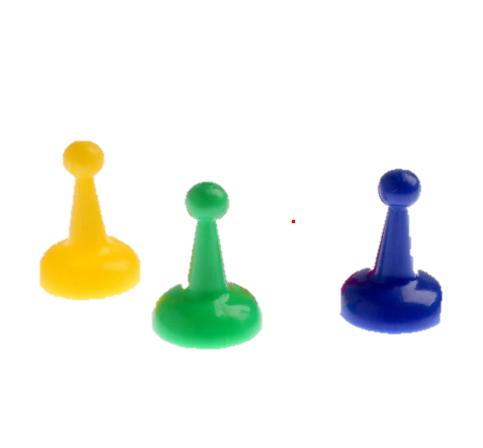 ПРОПУСТЬ ХОД
Встав на квадрат с данным изображением, игрок пропускает ход
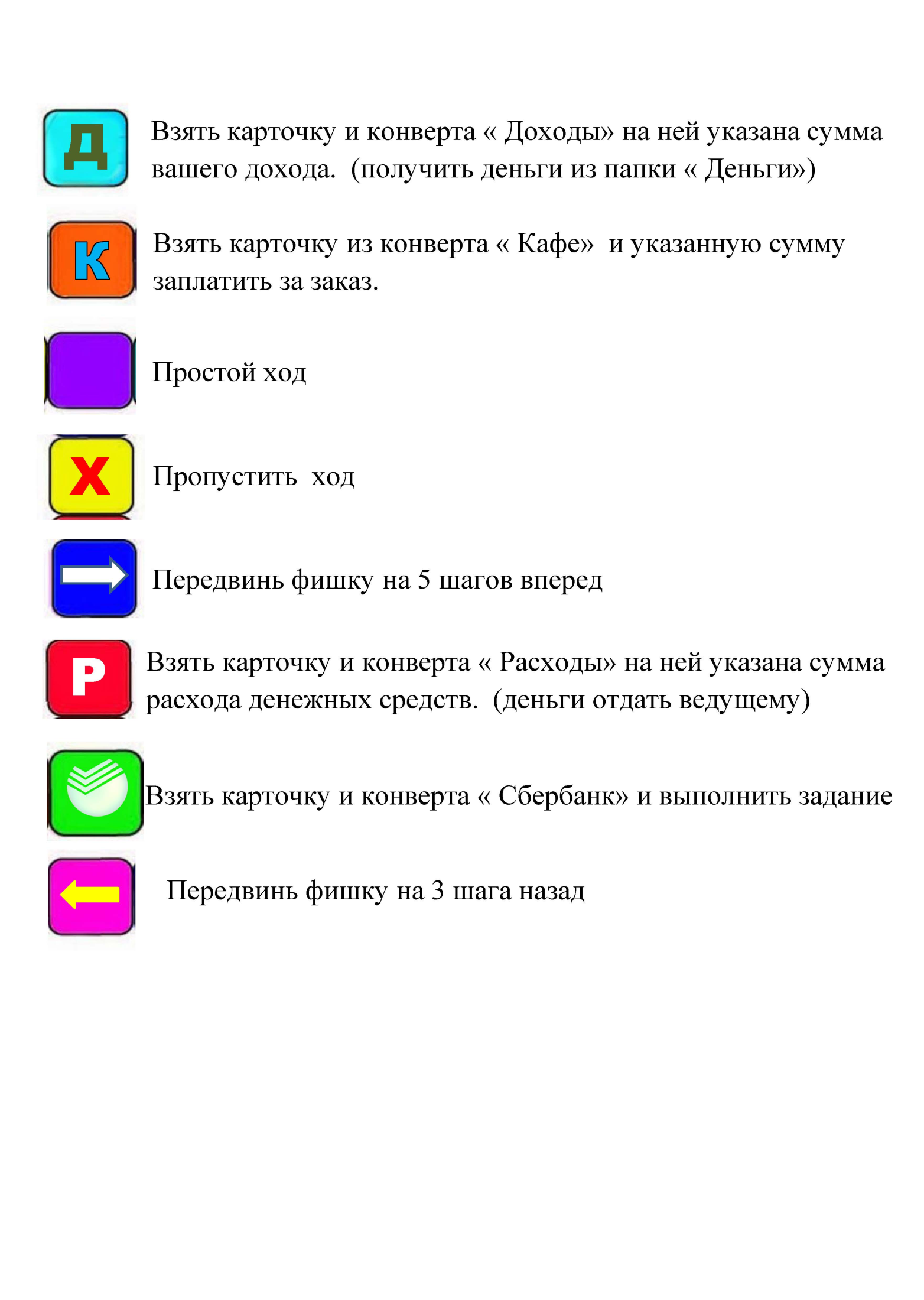 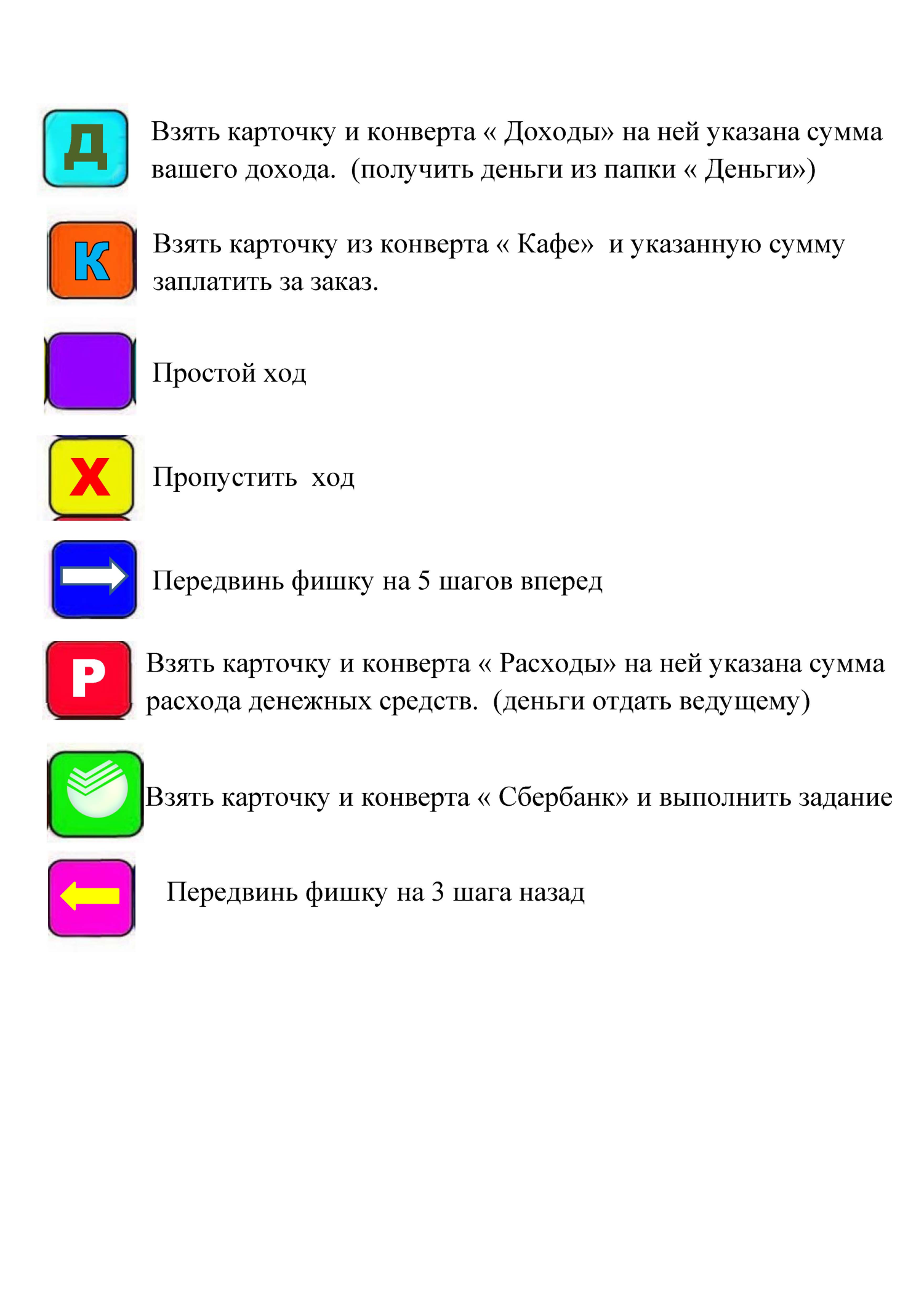 ПРОСТОЙ ХОД
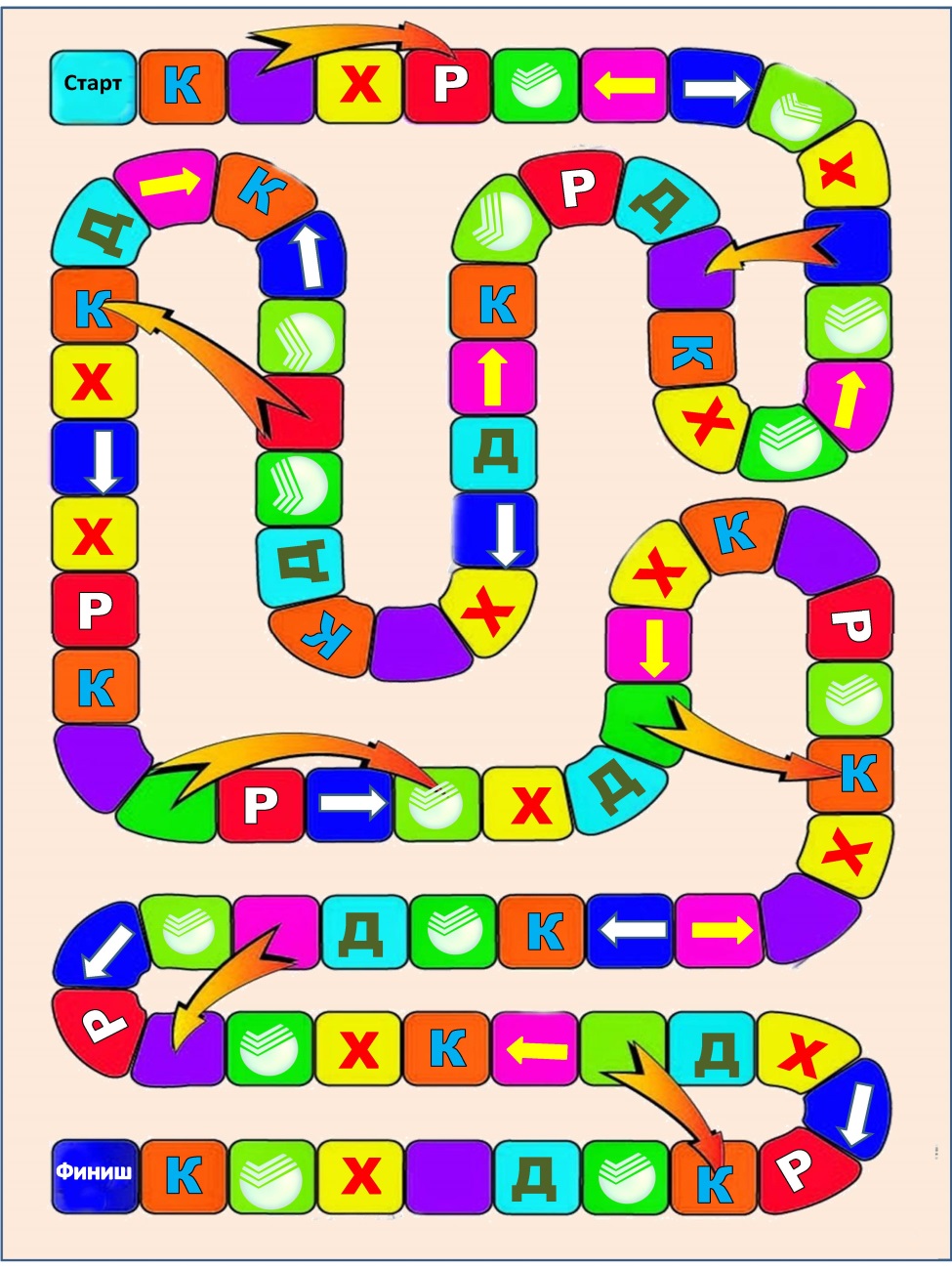 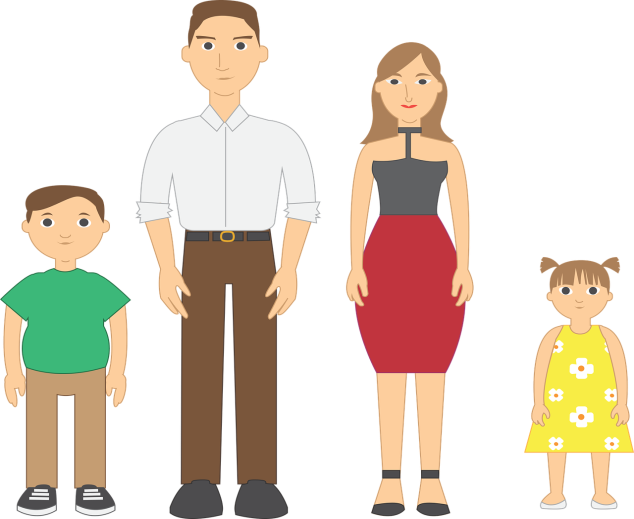 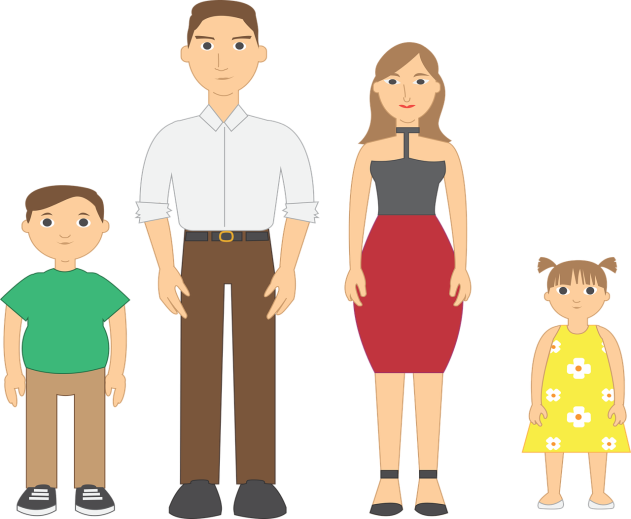 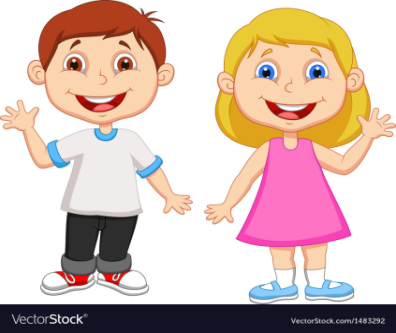 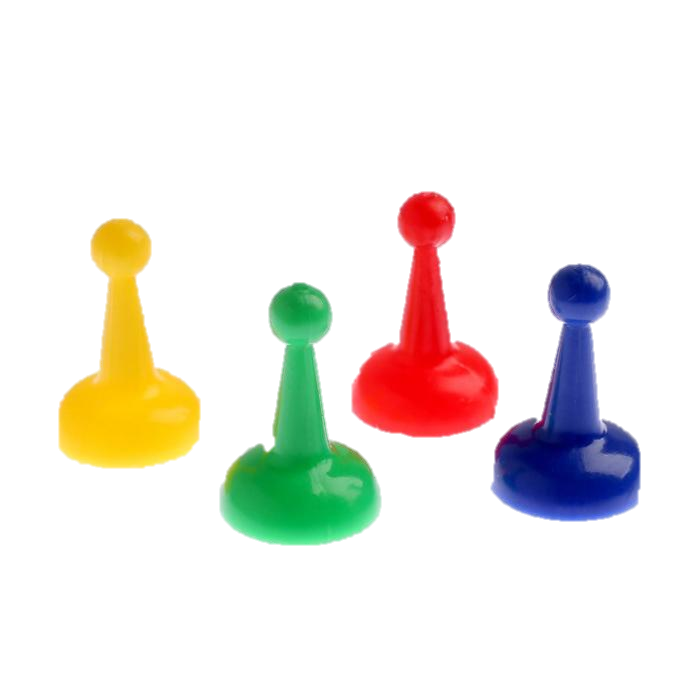 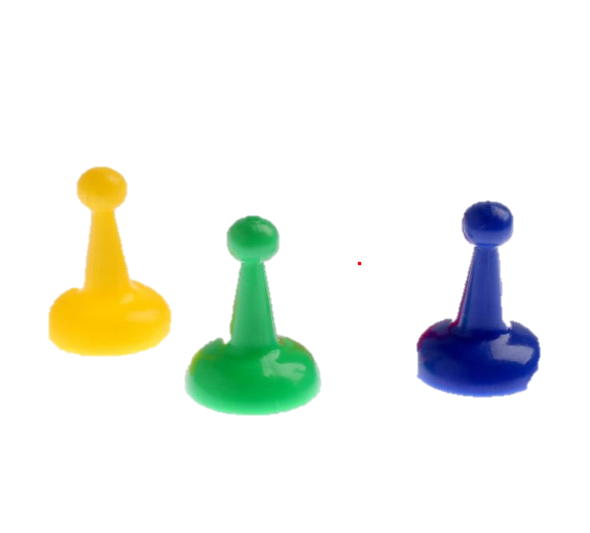 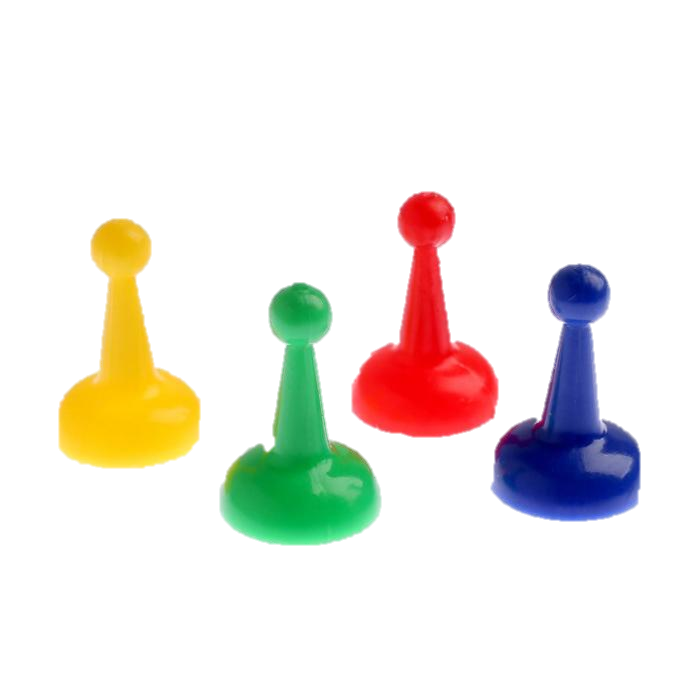 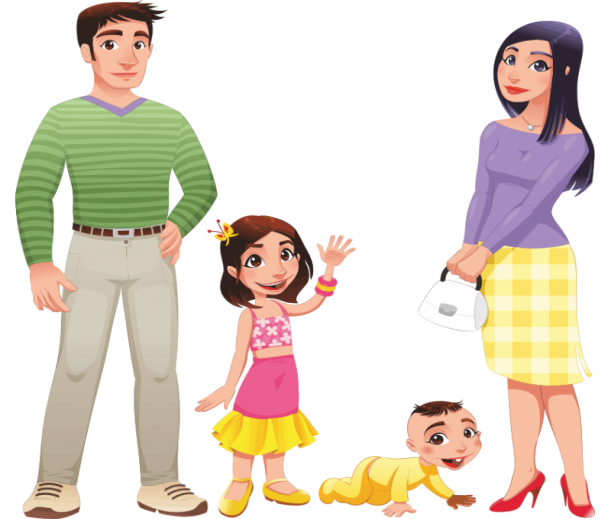 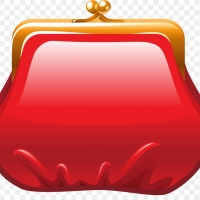 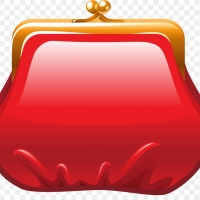 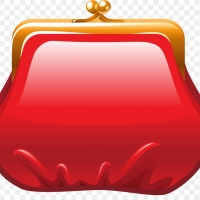 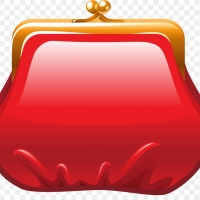 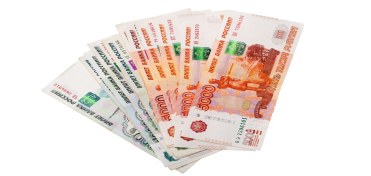 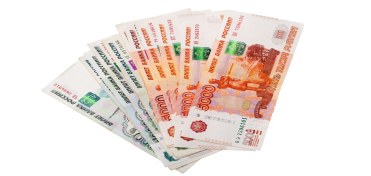 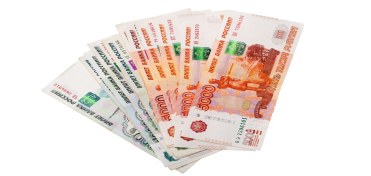 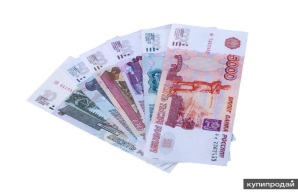 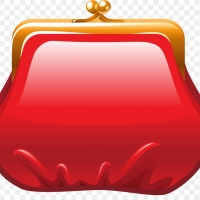 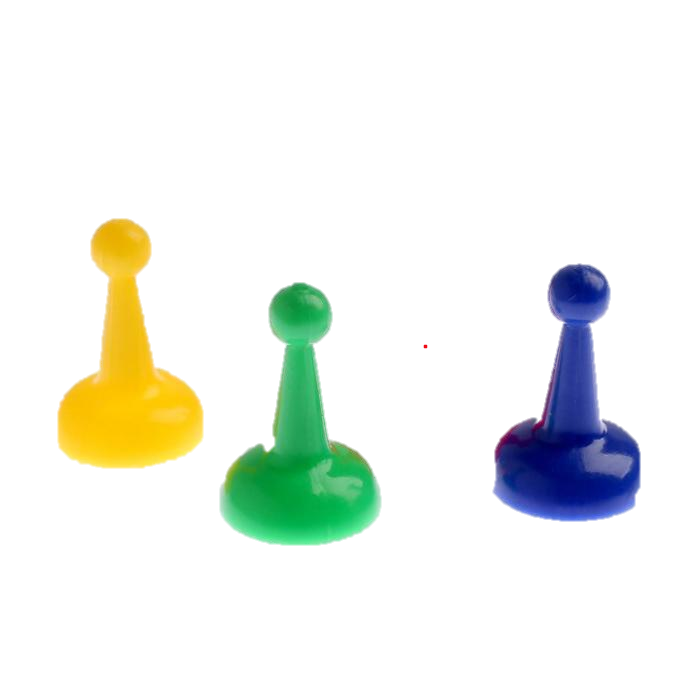 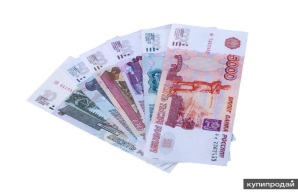 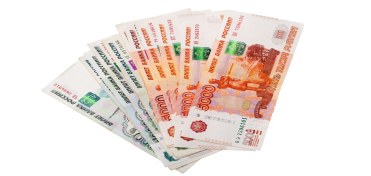 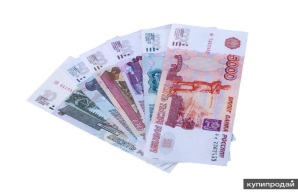 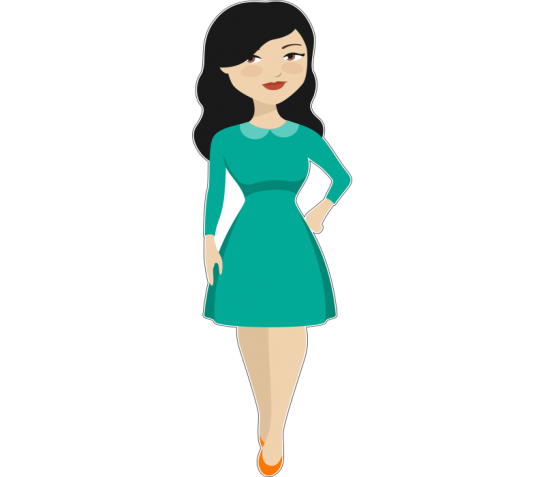 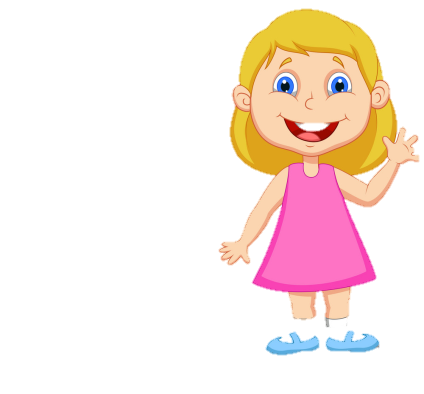 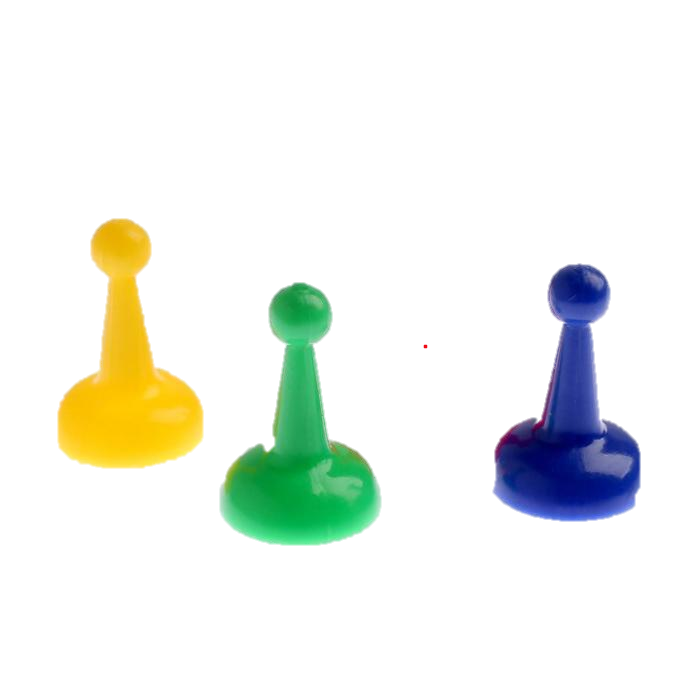 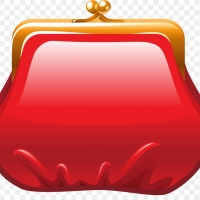 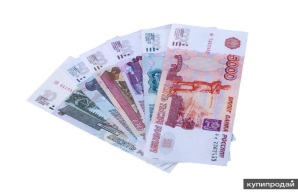 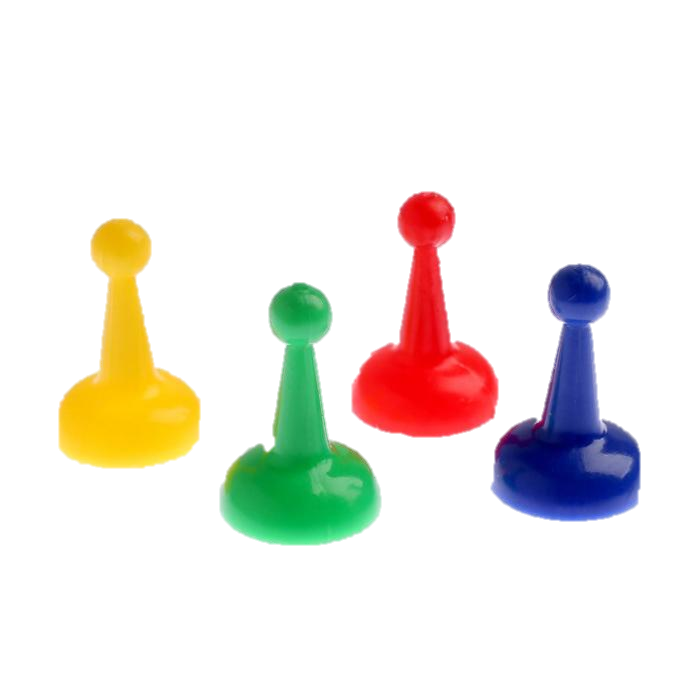 Игрок, который первый доберётся до финиша, останавливает игру. Кассир подсчитывает у всех участников  количество денег в кошельке, побеждает тот, у кого останется больше денег.
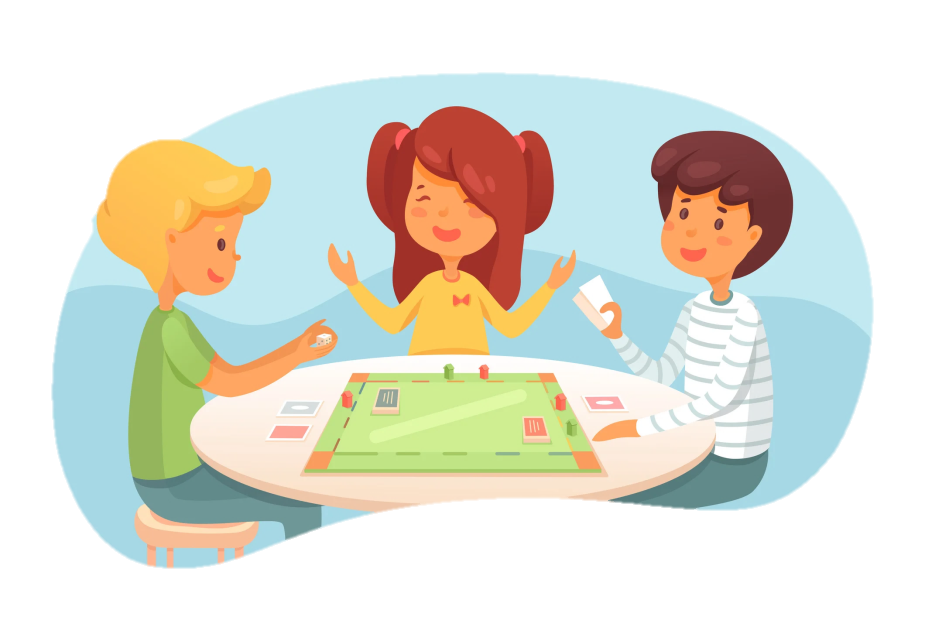 В процессе знакомства с игрой у детей будут сформированы чёткие представления о семейном бюджете. 
Игру можно использовать в коллективной и индивидуальной работе с детьми.
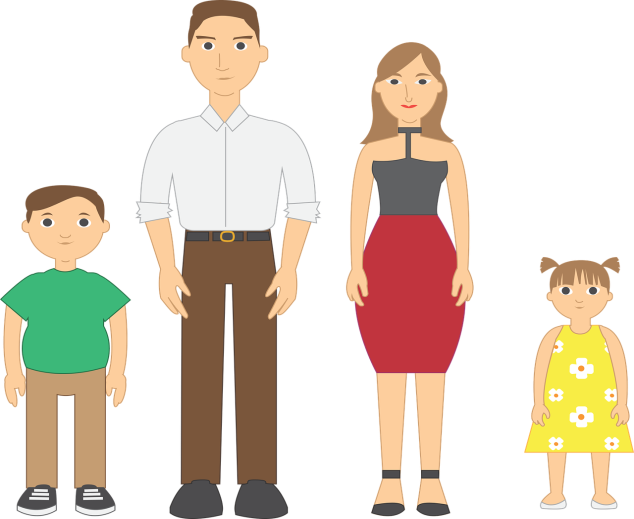 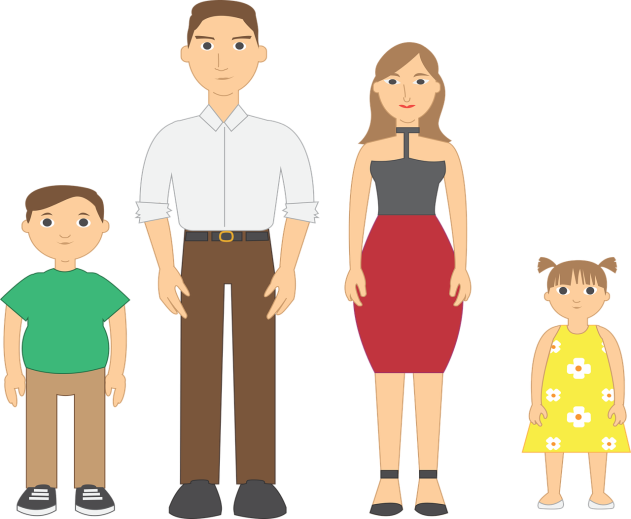 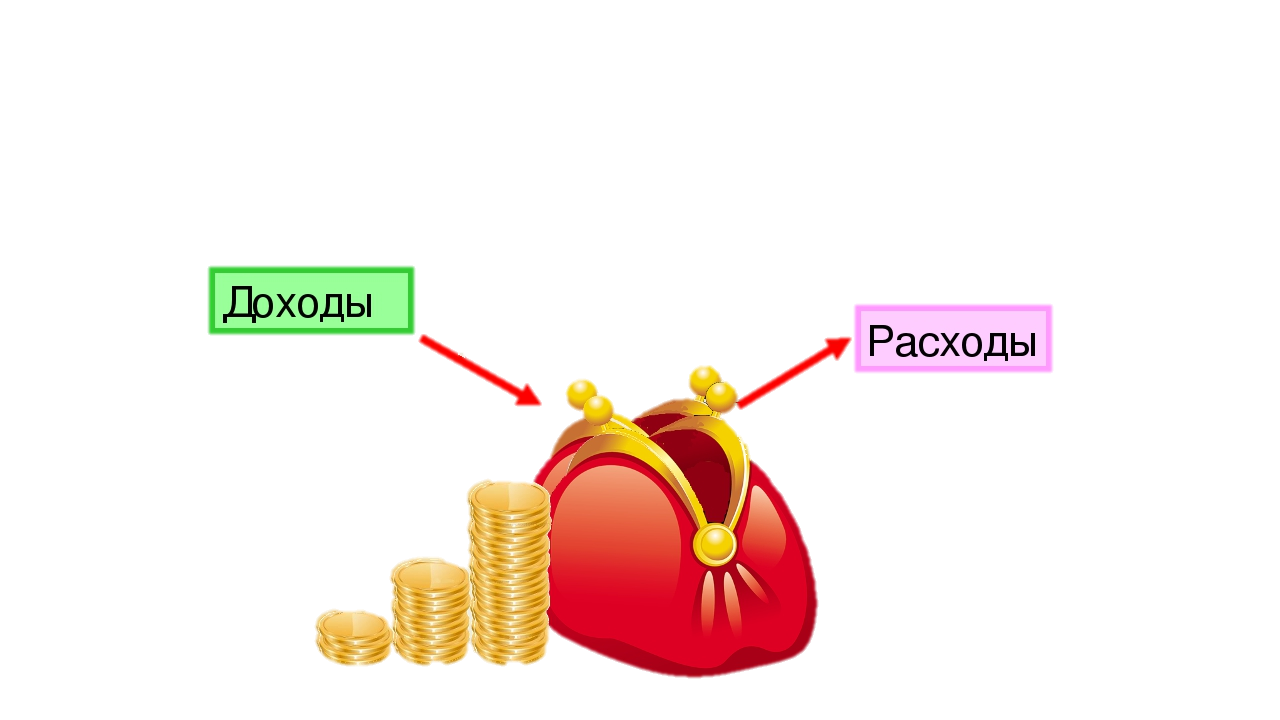 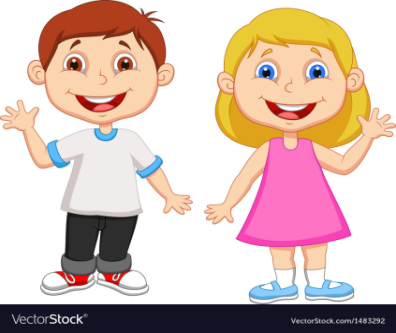 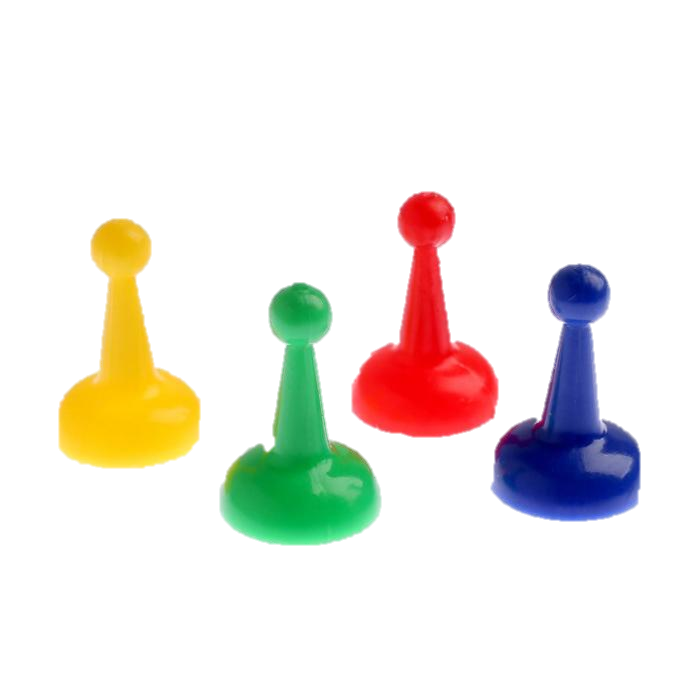 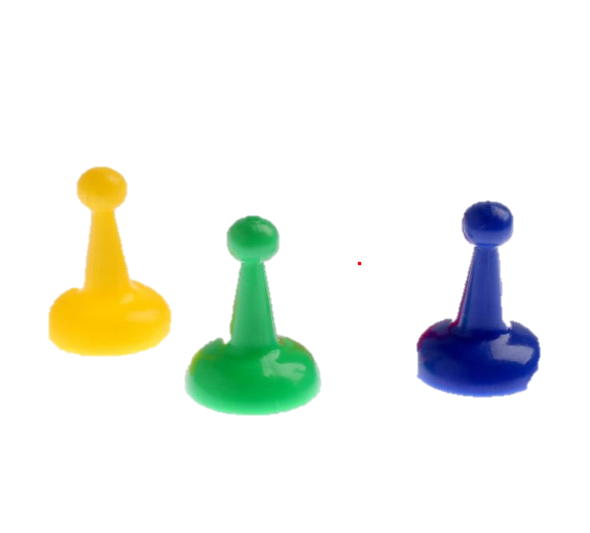 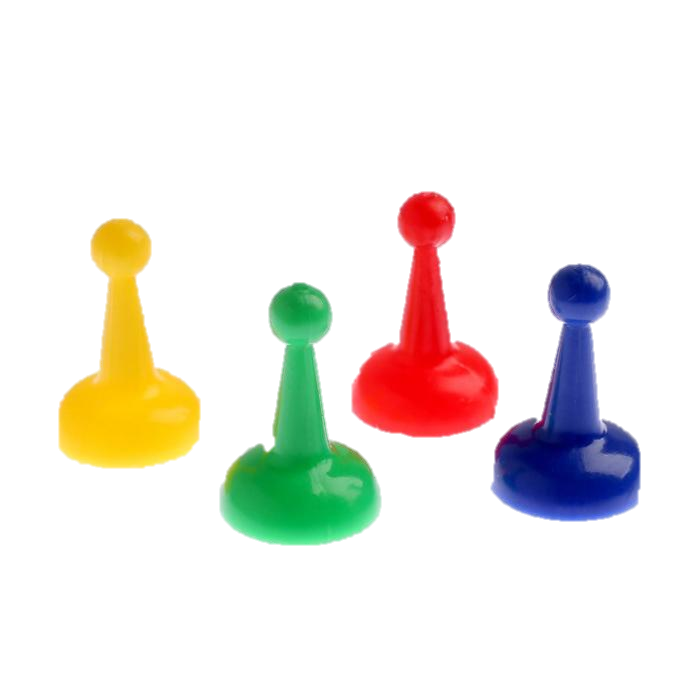 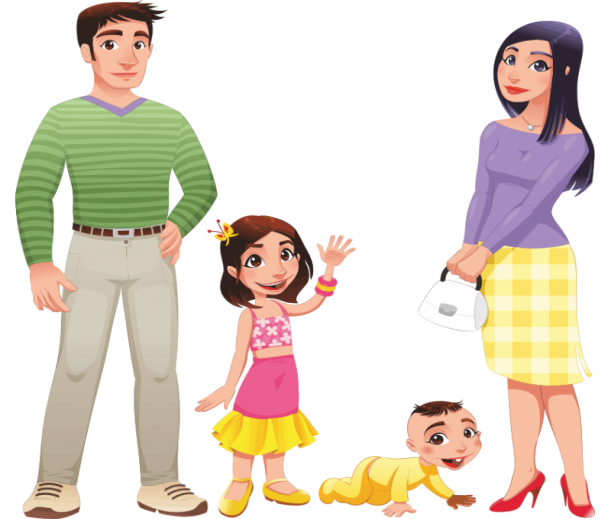 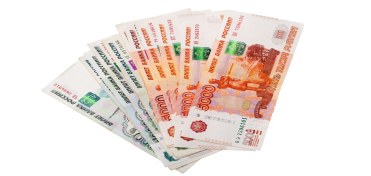 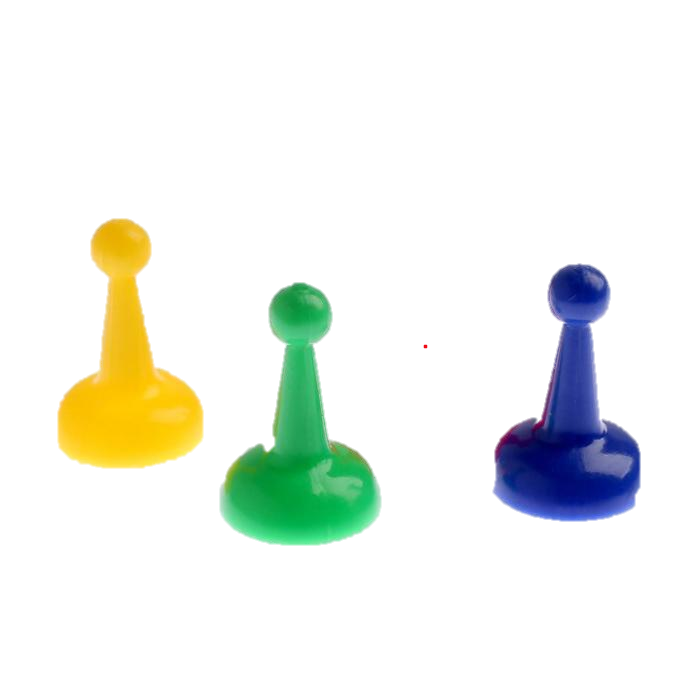 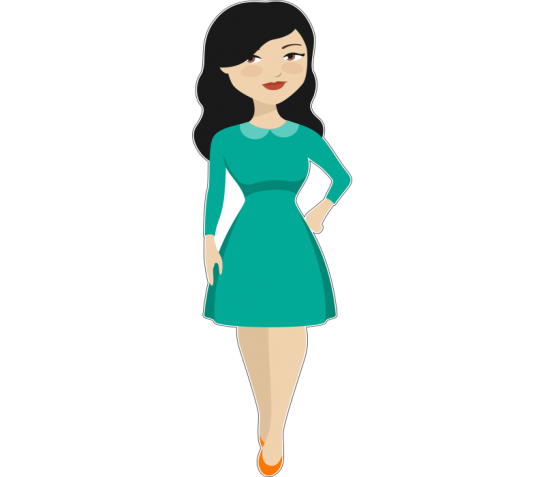 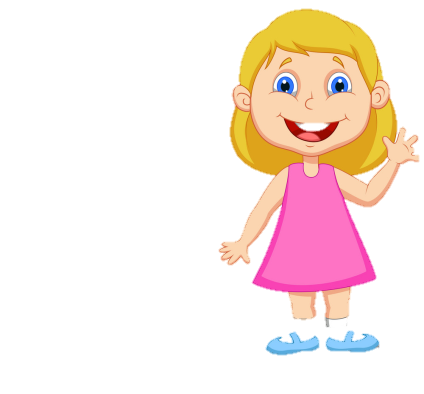 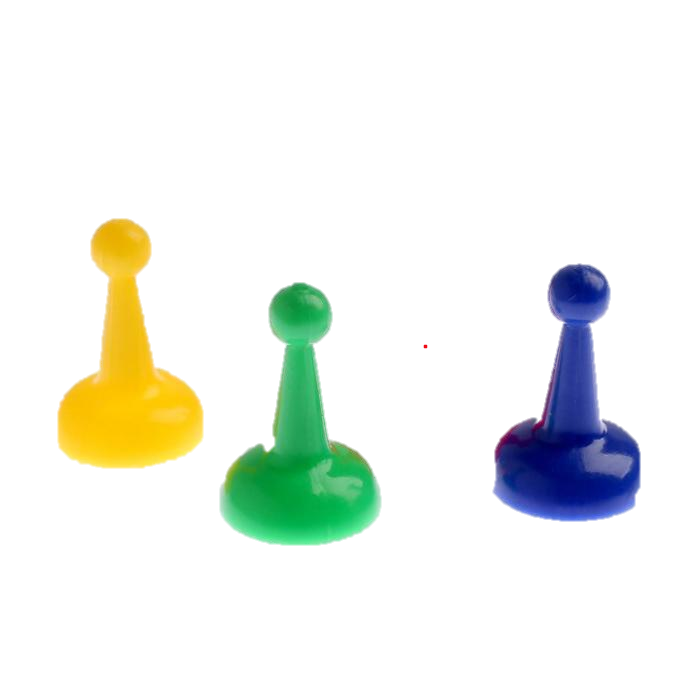 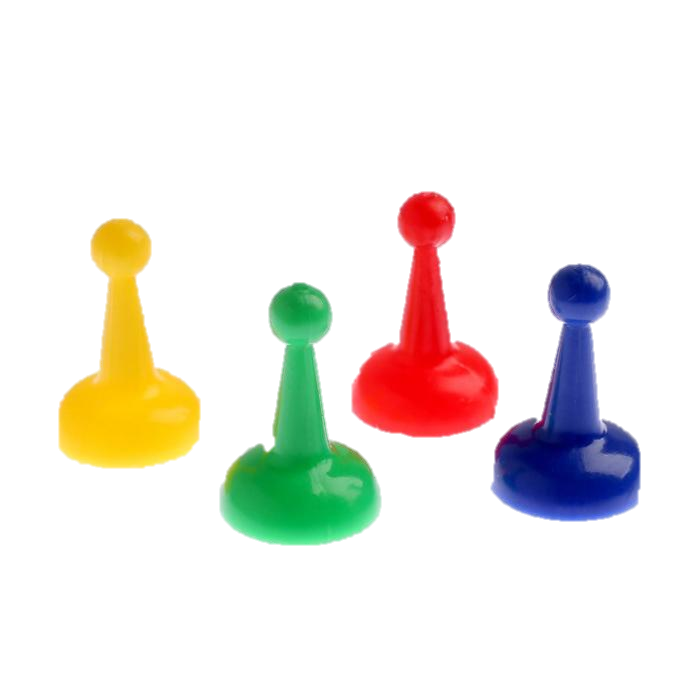